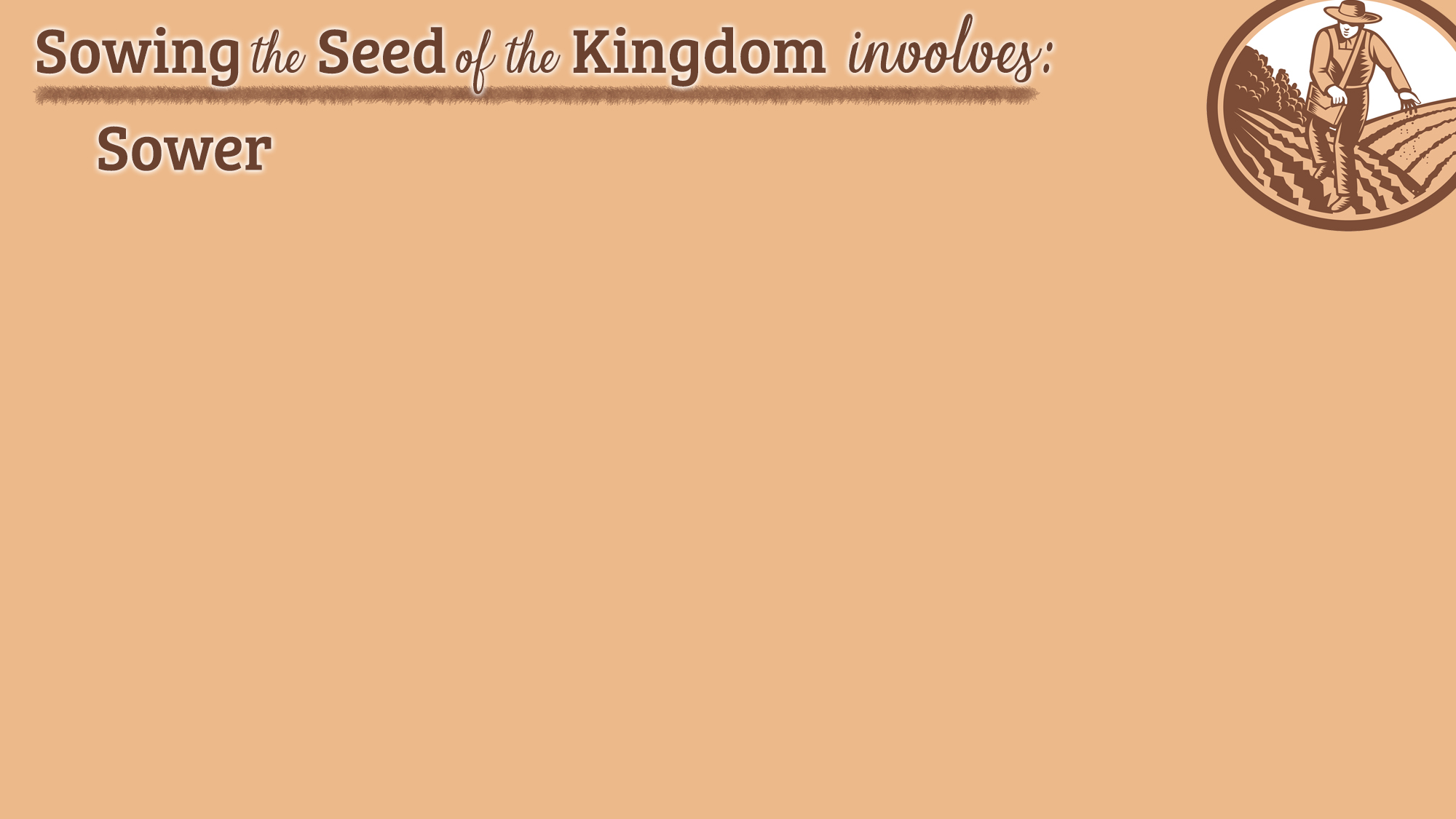 Any ordinary disciple who engages in spreading the gospel
There is a place for each one to do “his share” (Eph. 4:16)
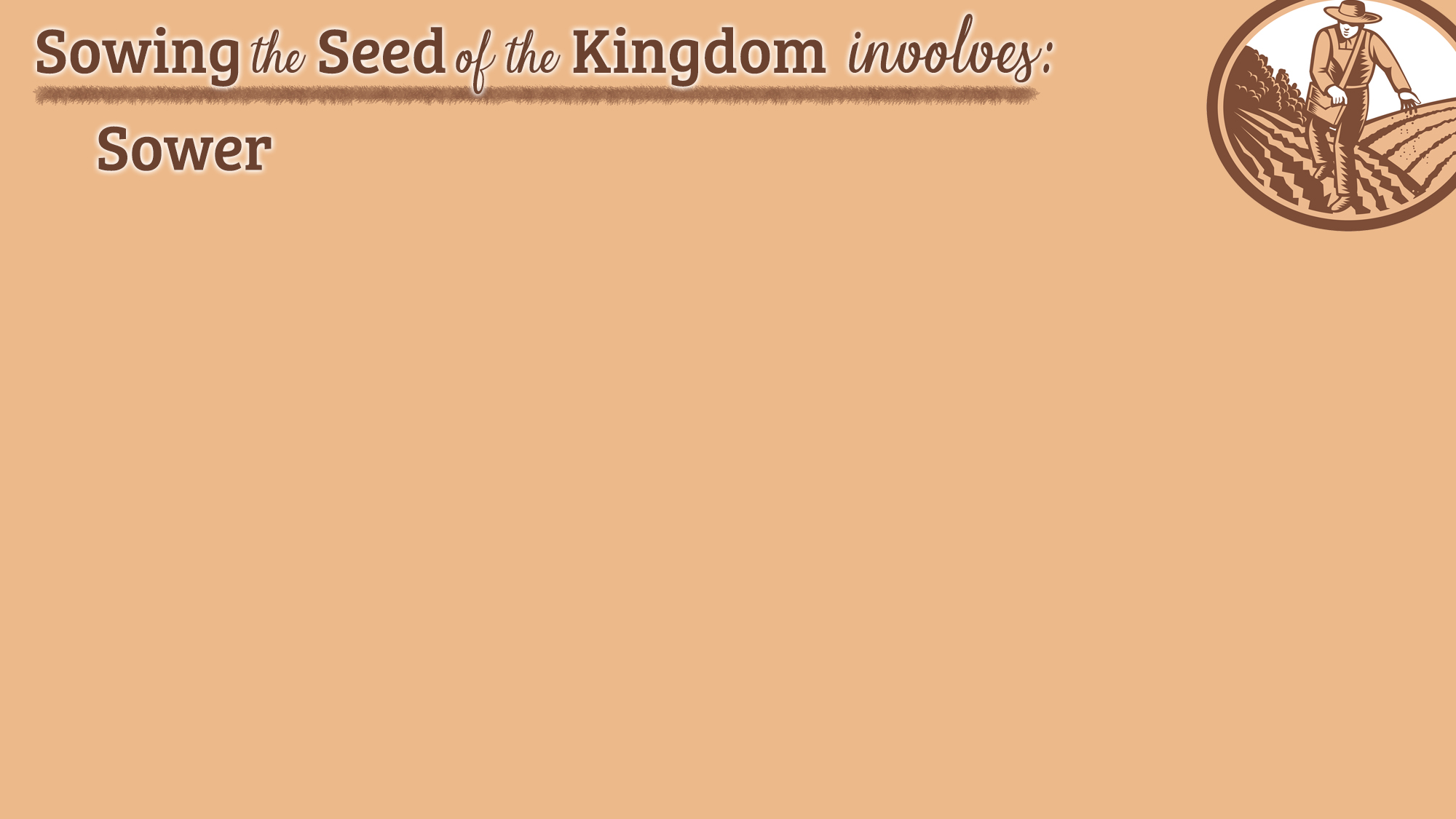 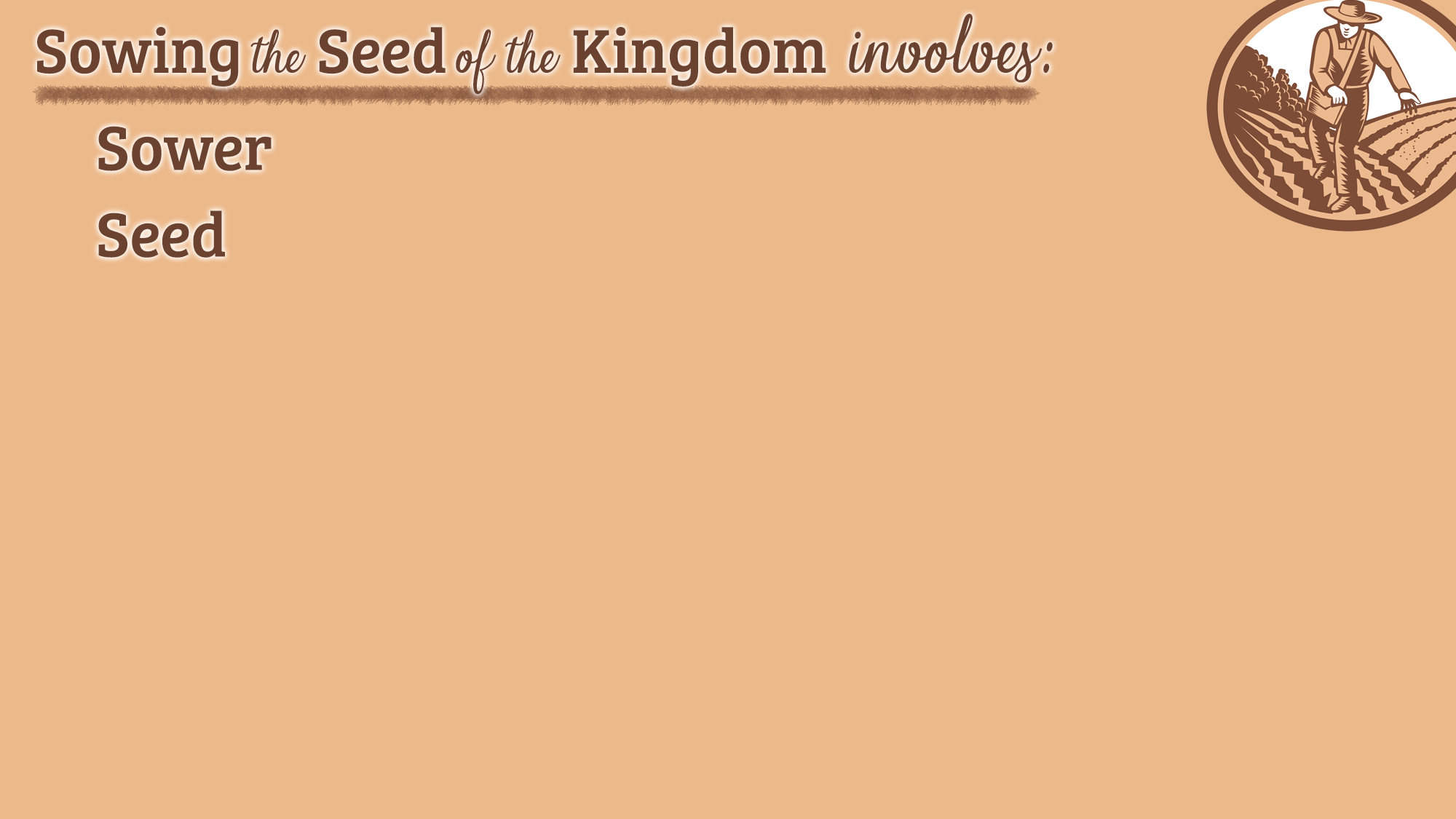 The seed is “the word of God,” “the word of the kingdom” (Luke 8:11; Matt. 13:19)
It is singular, incorruptible, and it lives and abides forever (1 Pet. 1:23)
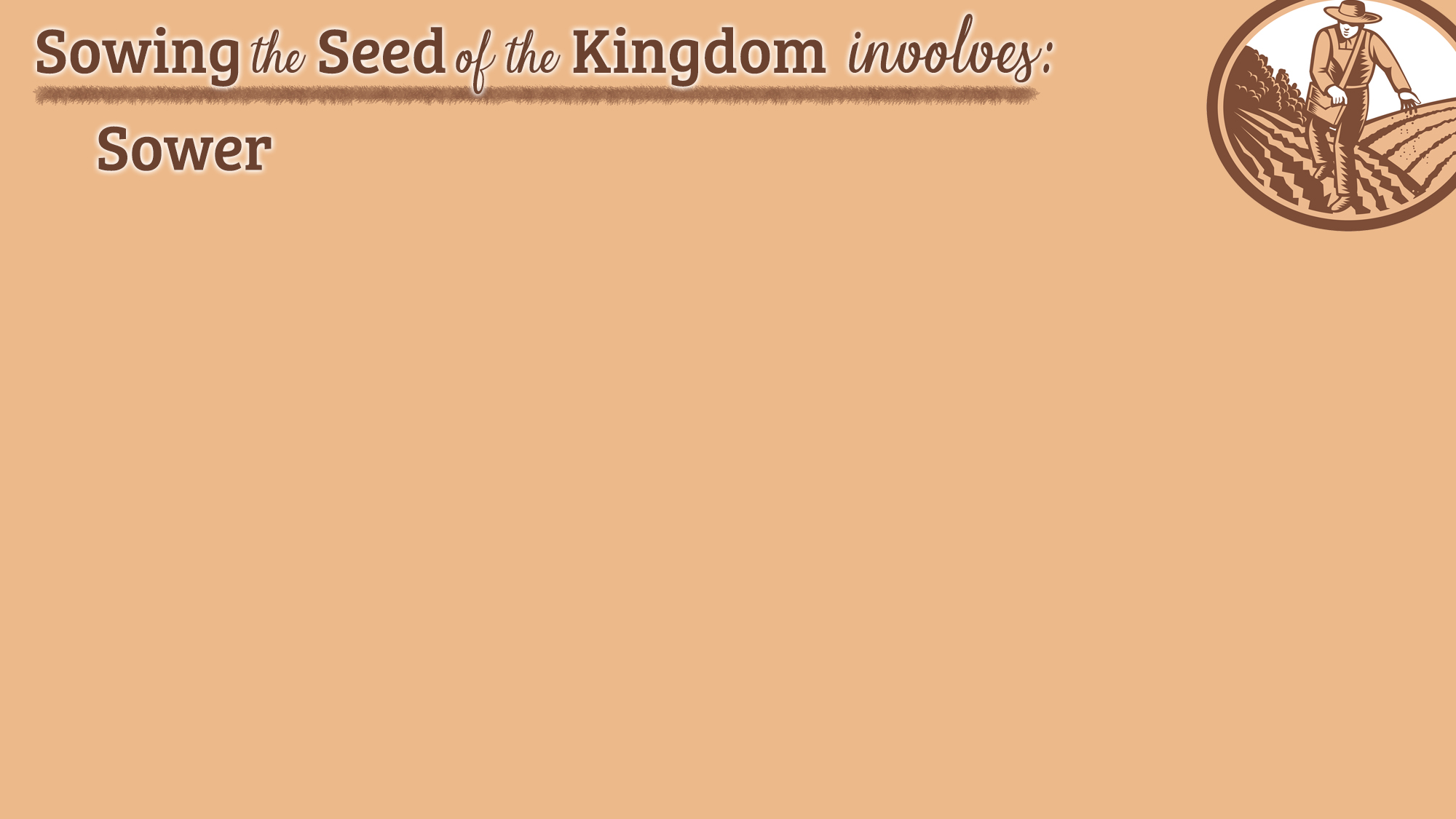 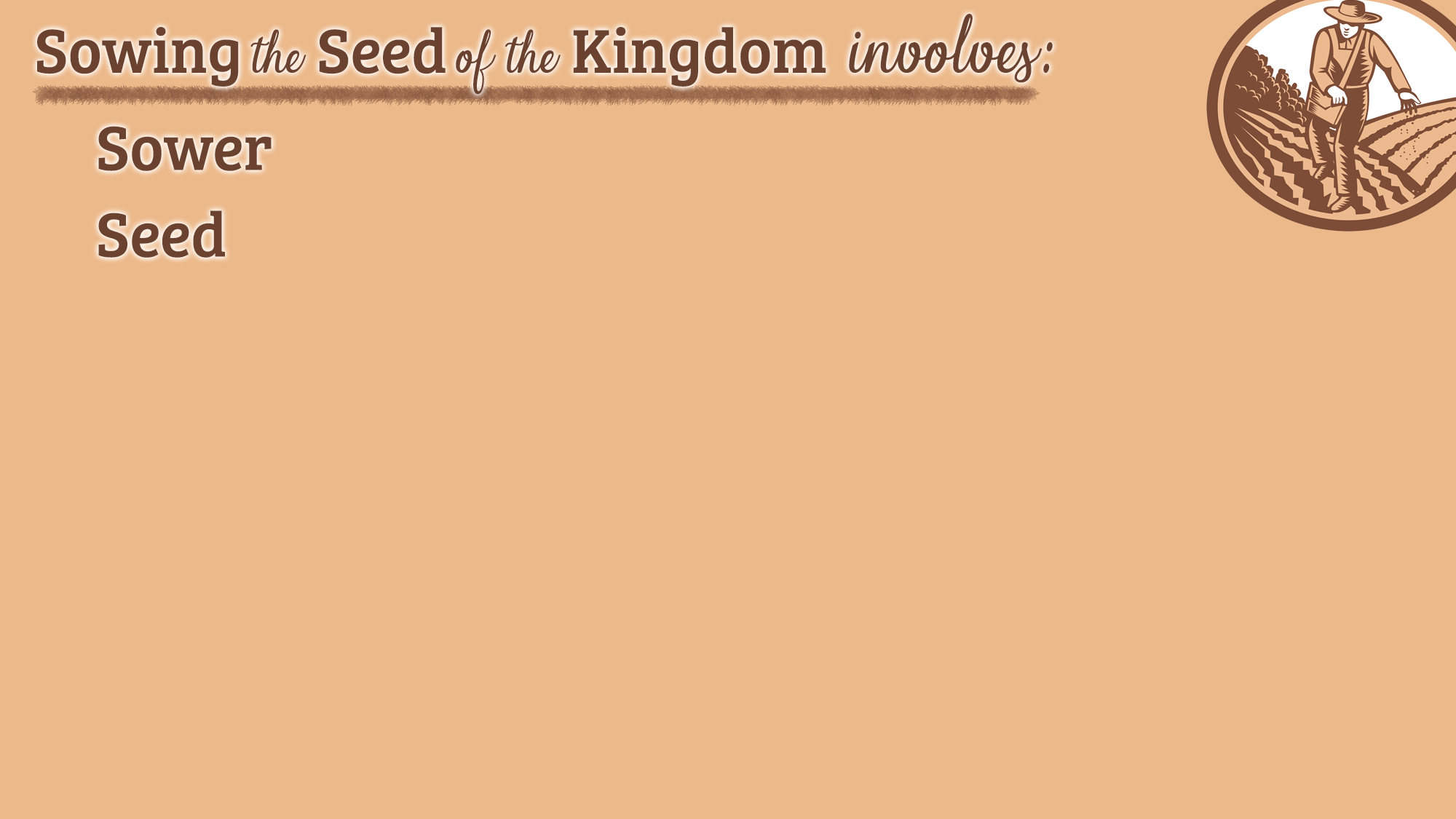 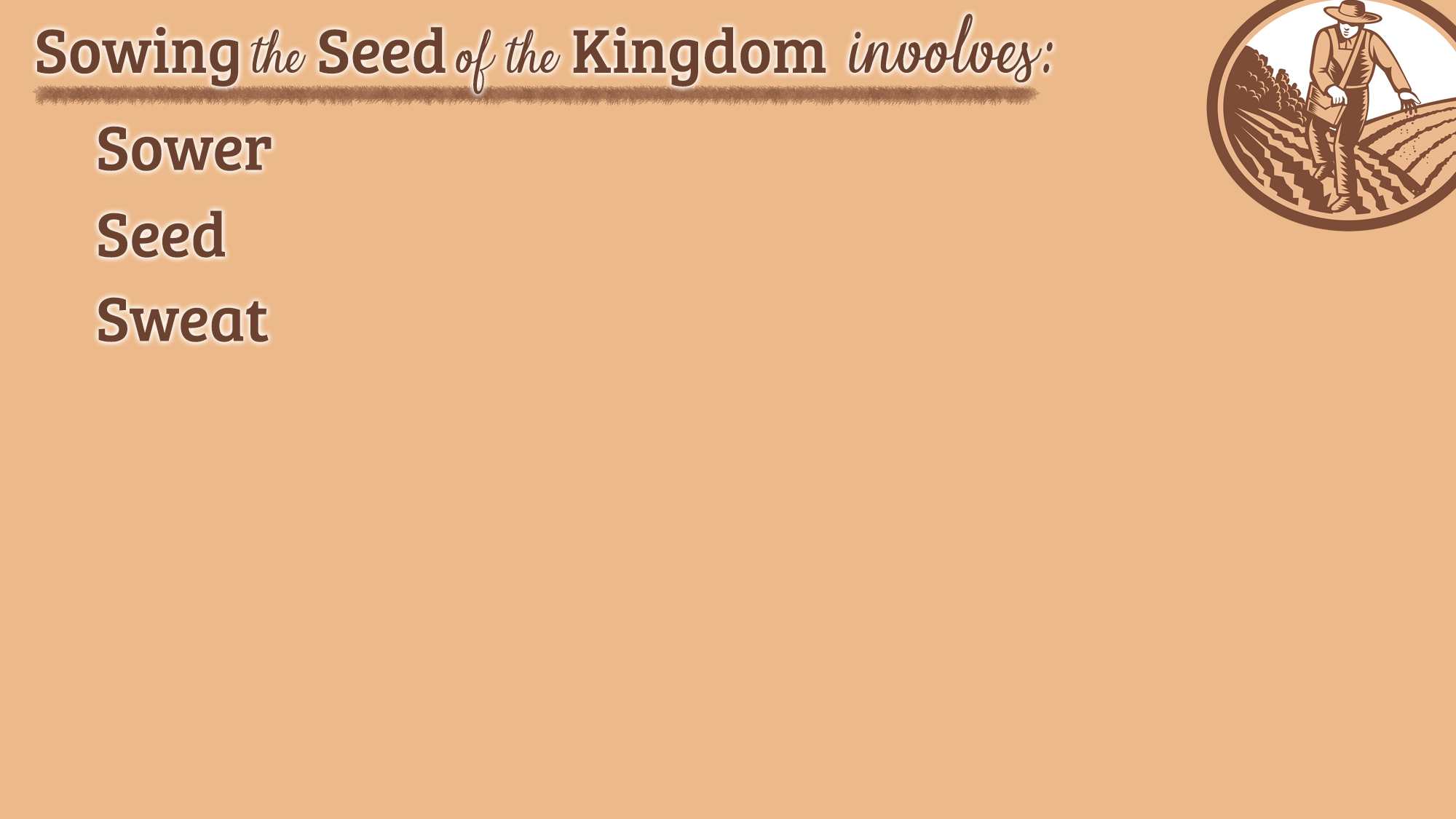 He “went out” involves getting up and doing something – real effort!
Jesus said, “Go!” (Matt. 28:19), which requires action (Acts 8:4) and labor (1 Cor. 3:8-9; 15:58)
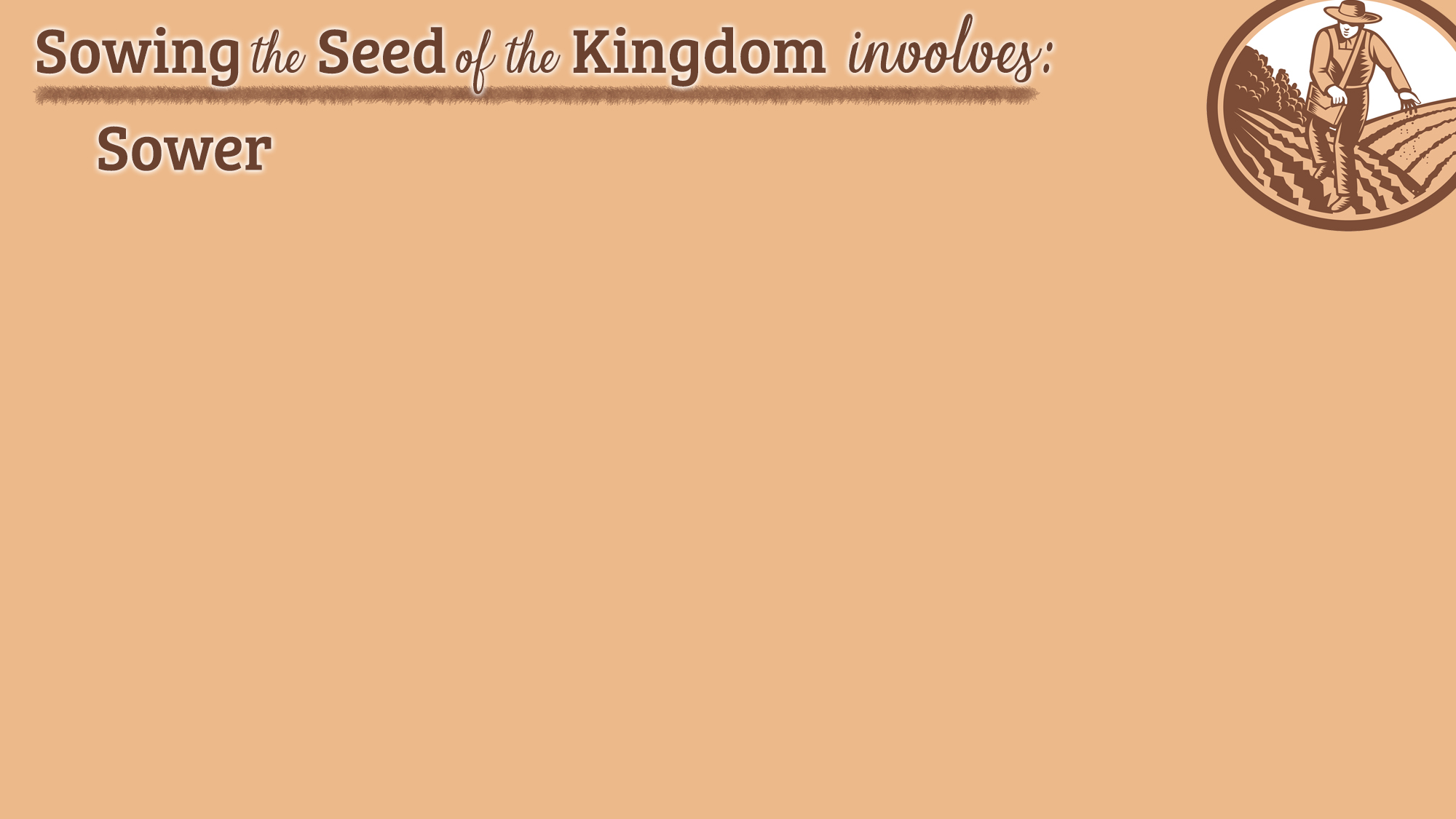 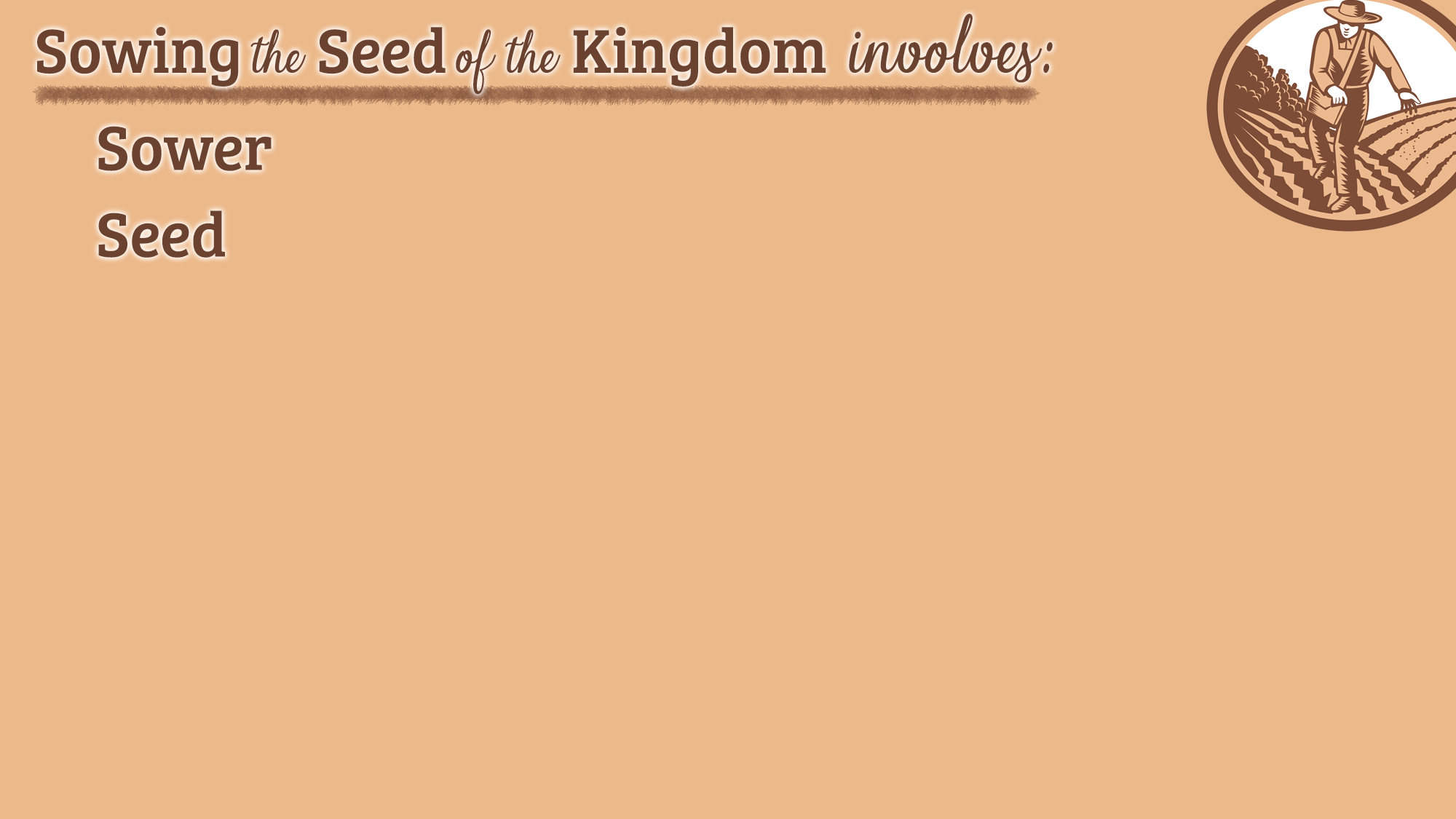 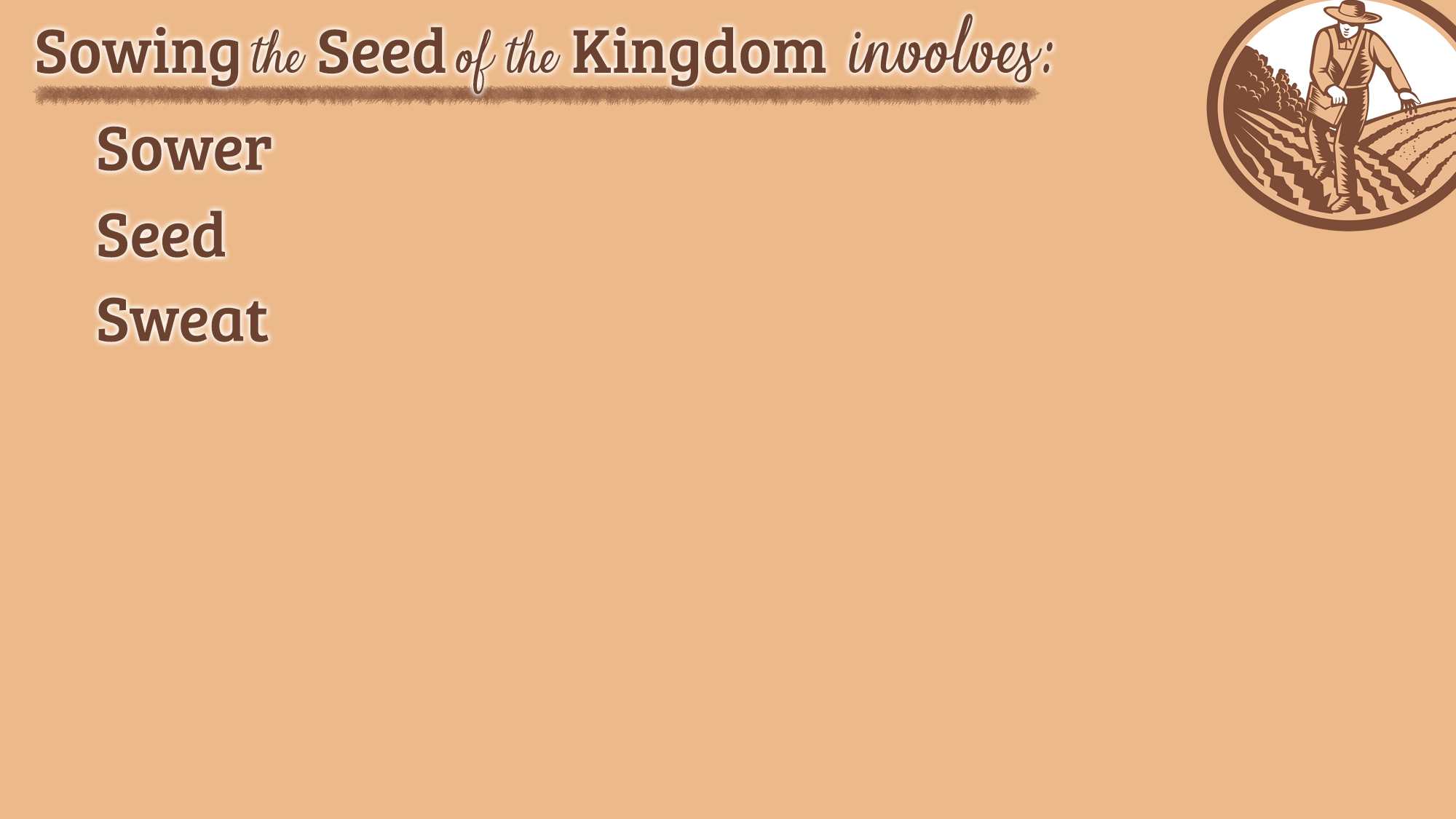 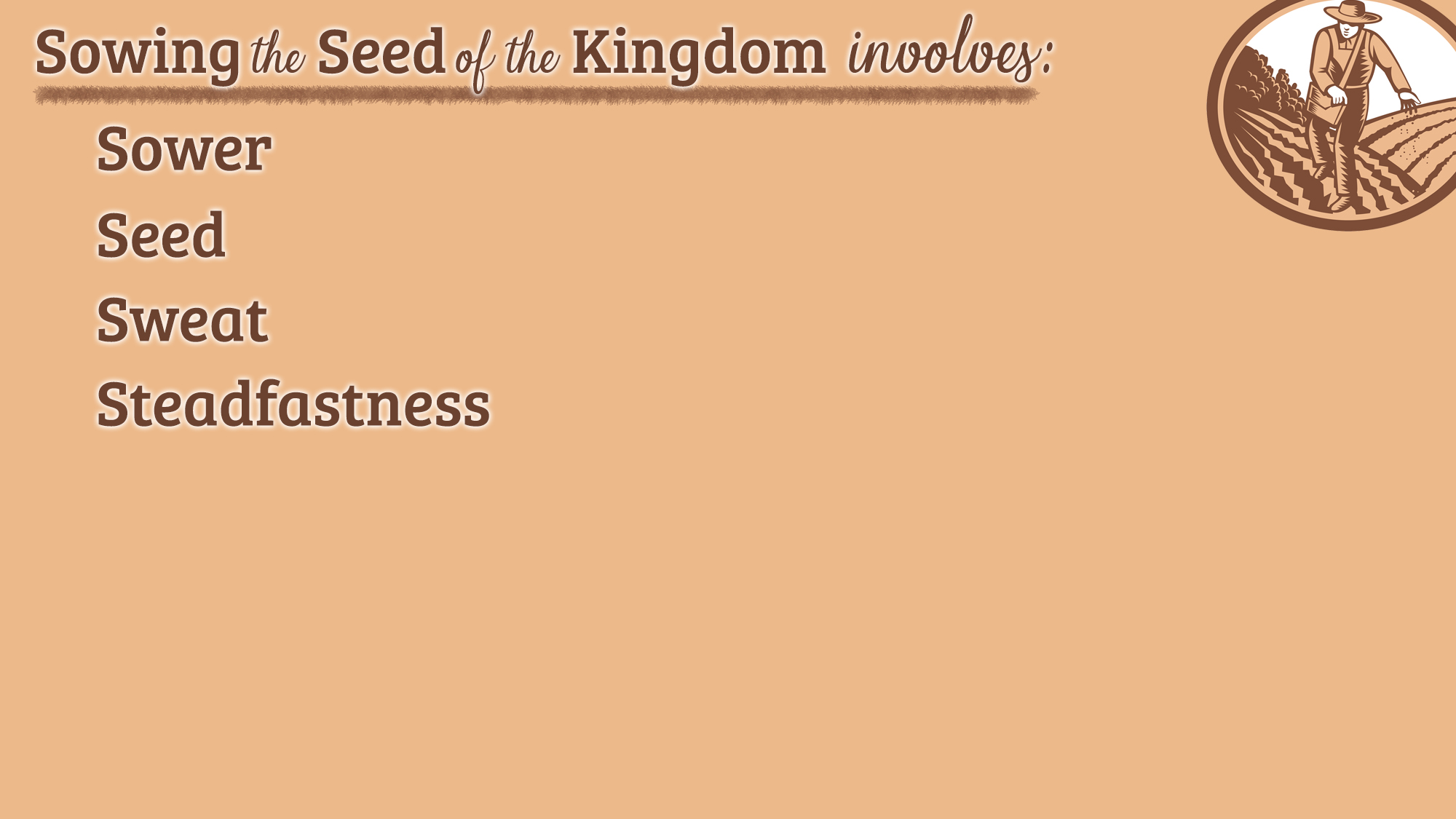 The sower went out “to sow” – a present tense infinitive of purpose
The planting and watering is what is important, not us (1 Cor. 3:6-7)
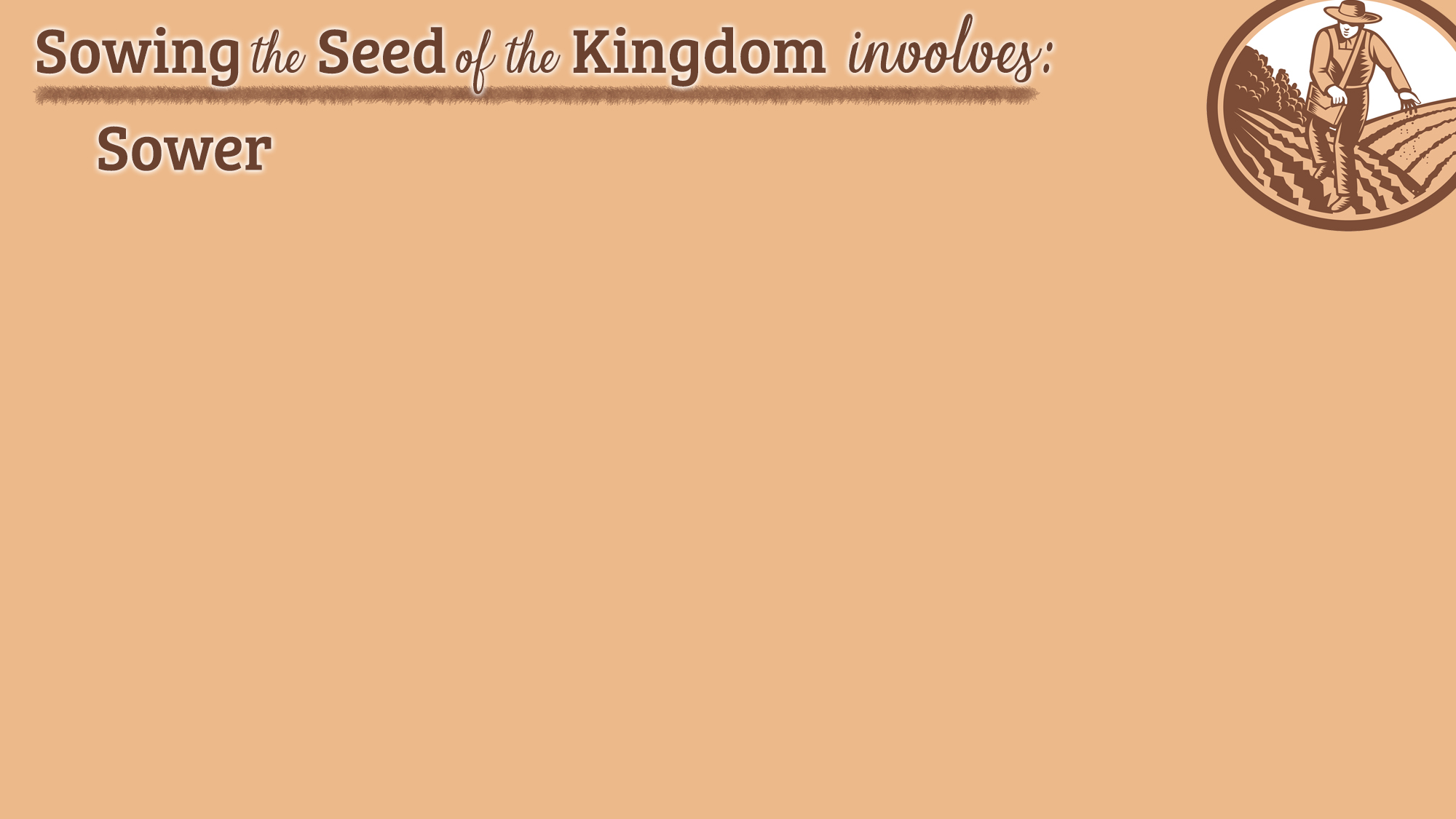 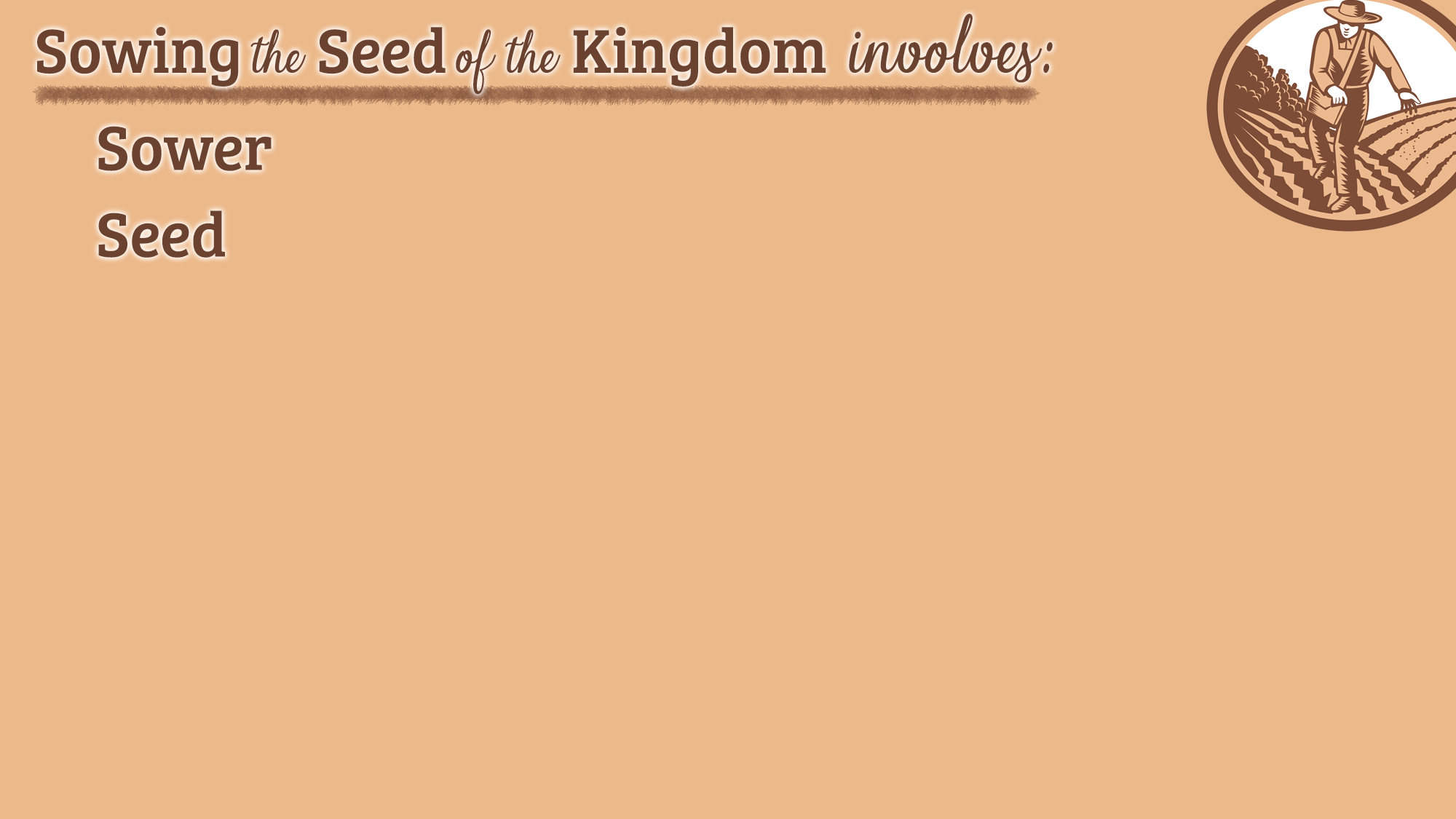 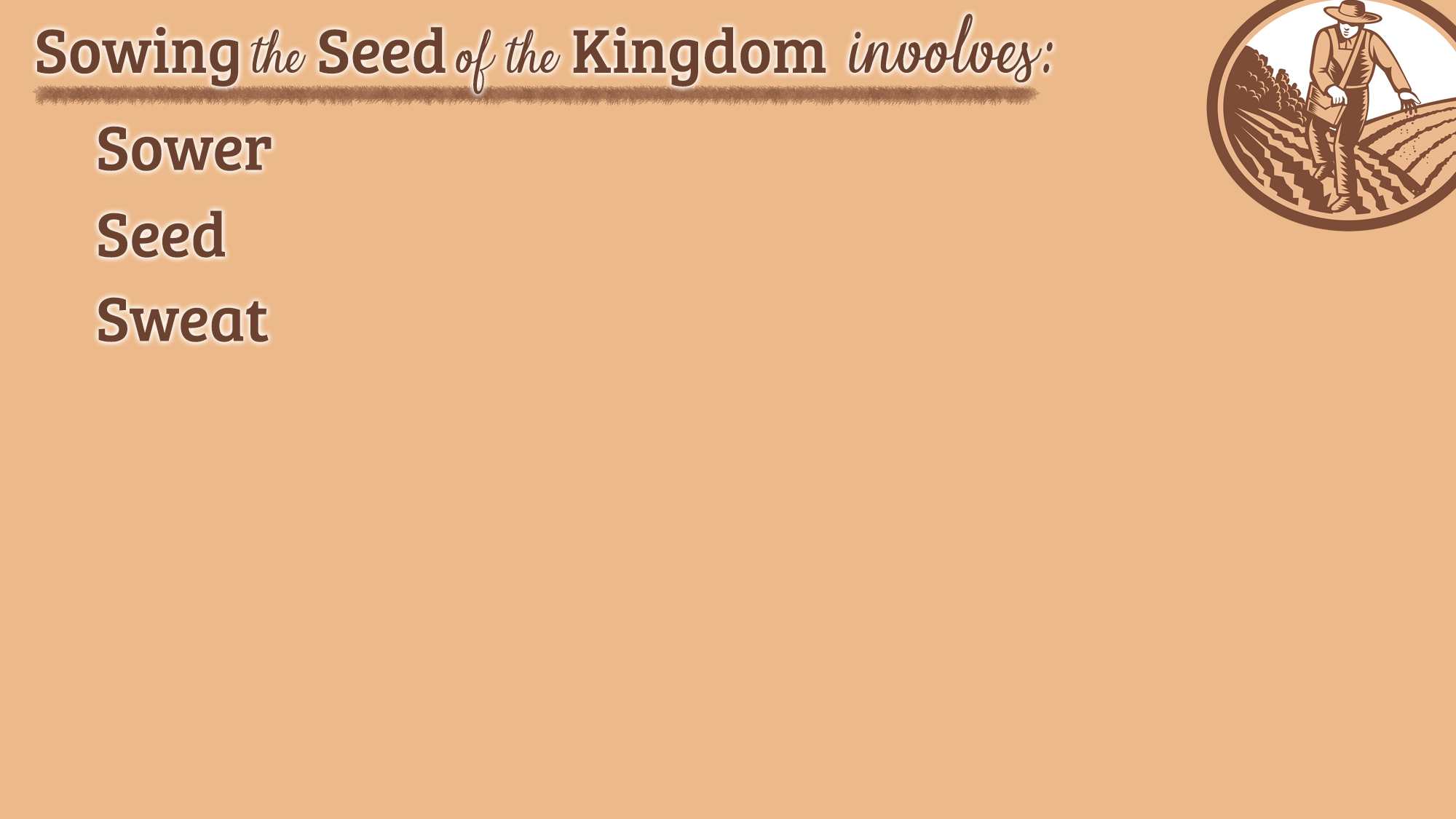 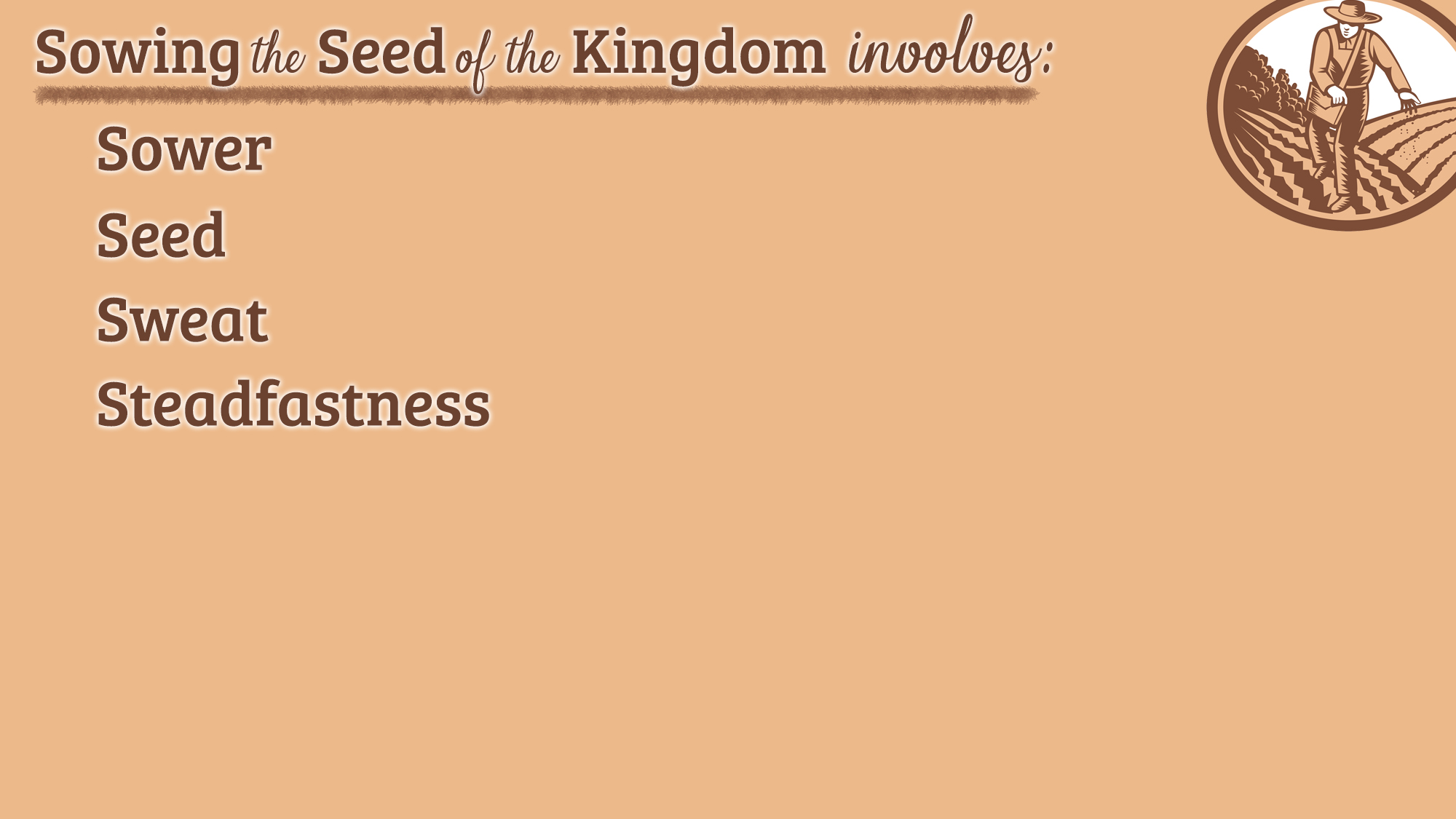 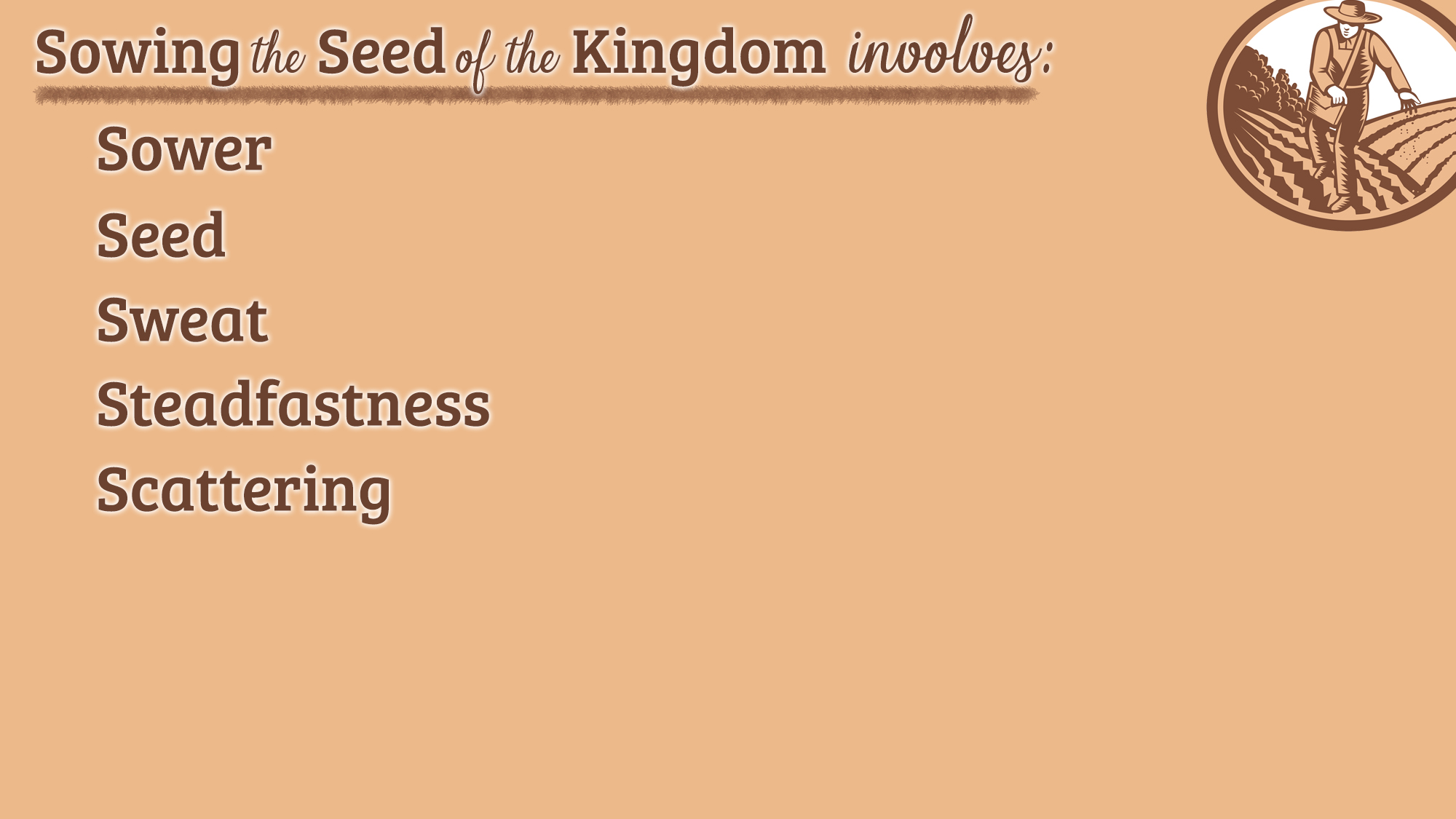 “Sowed” is a broadcast method of unsparingly casting handfuls of seed
Some would fall on good ground and produce crop, some would not, but it is God who gives the increase (1 Cor. 3:6; Isa. 55:11)
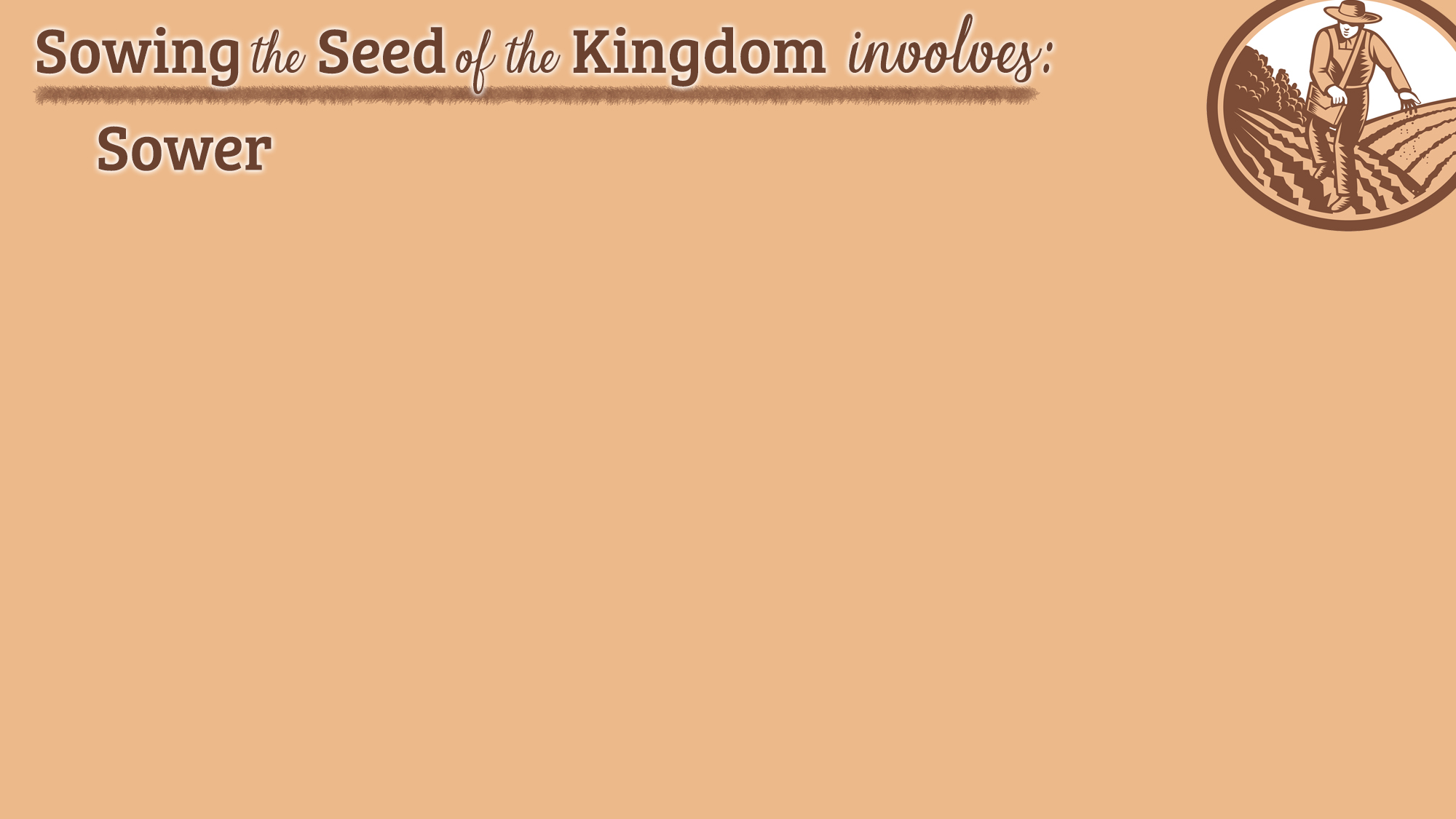 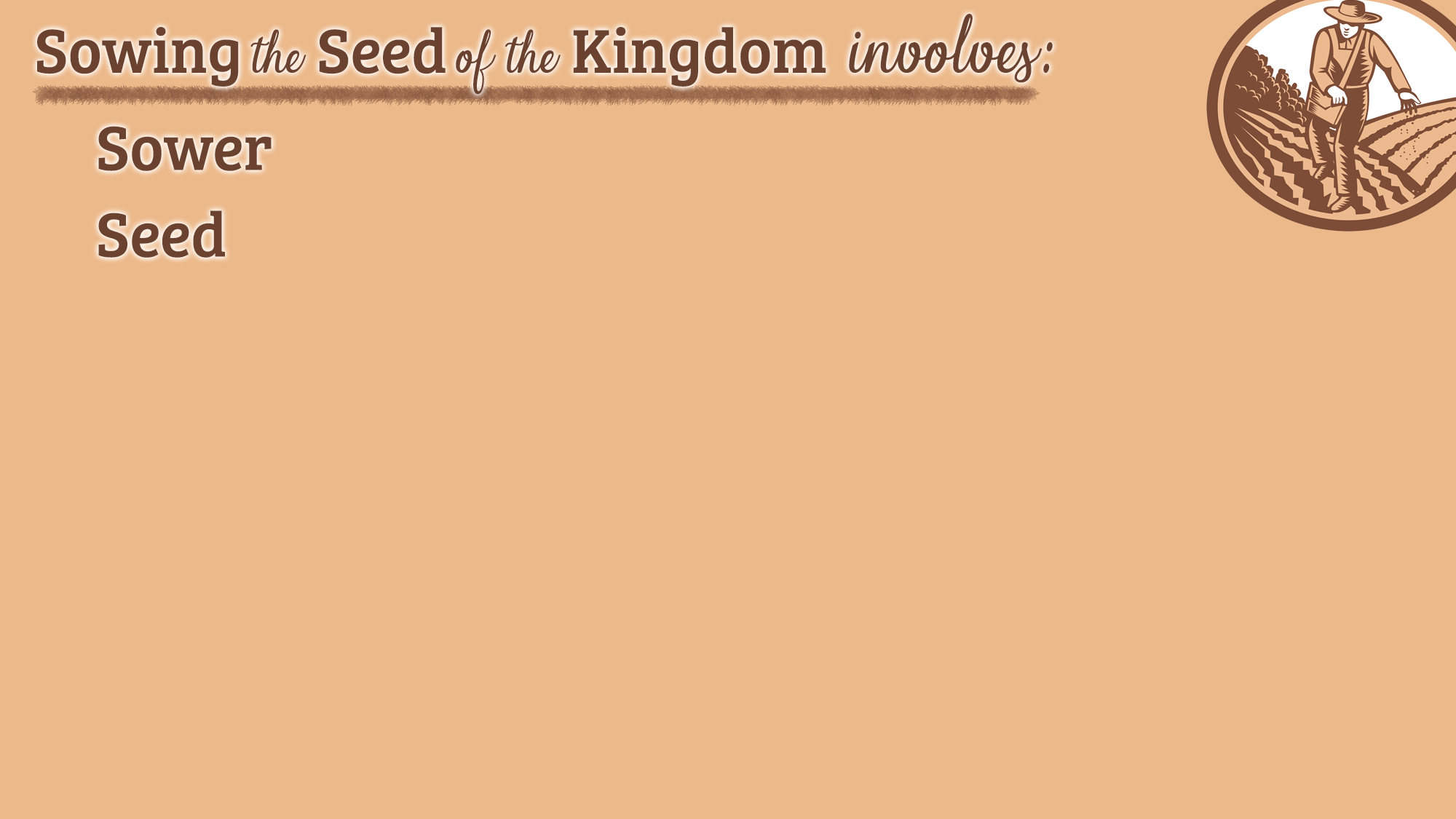 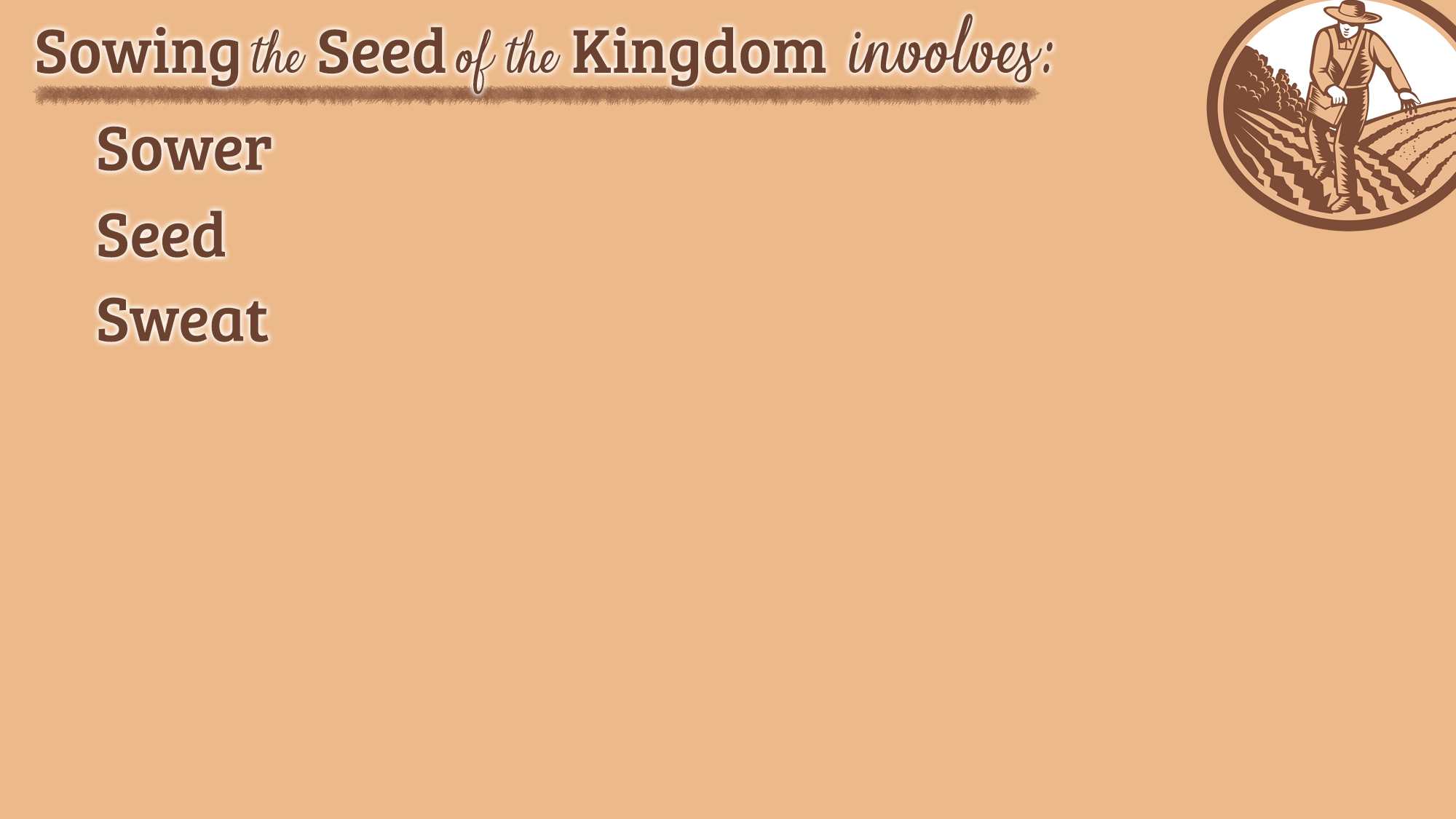 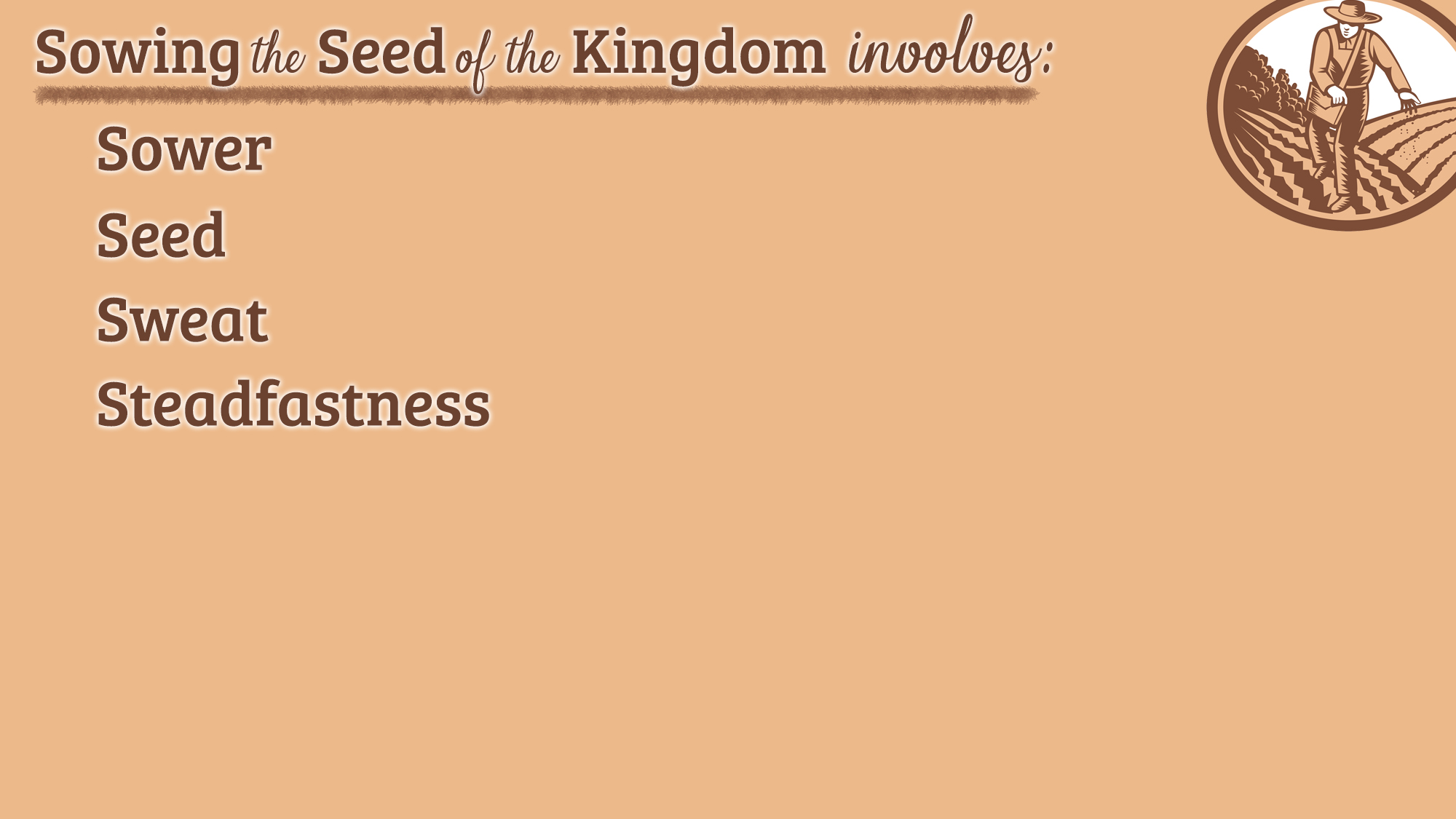 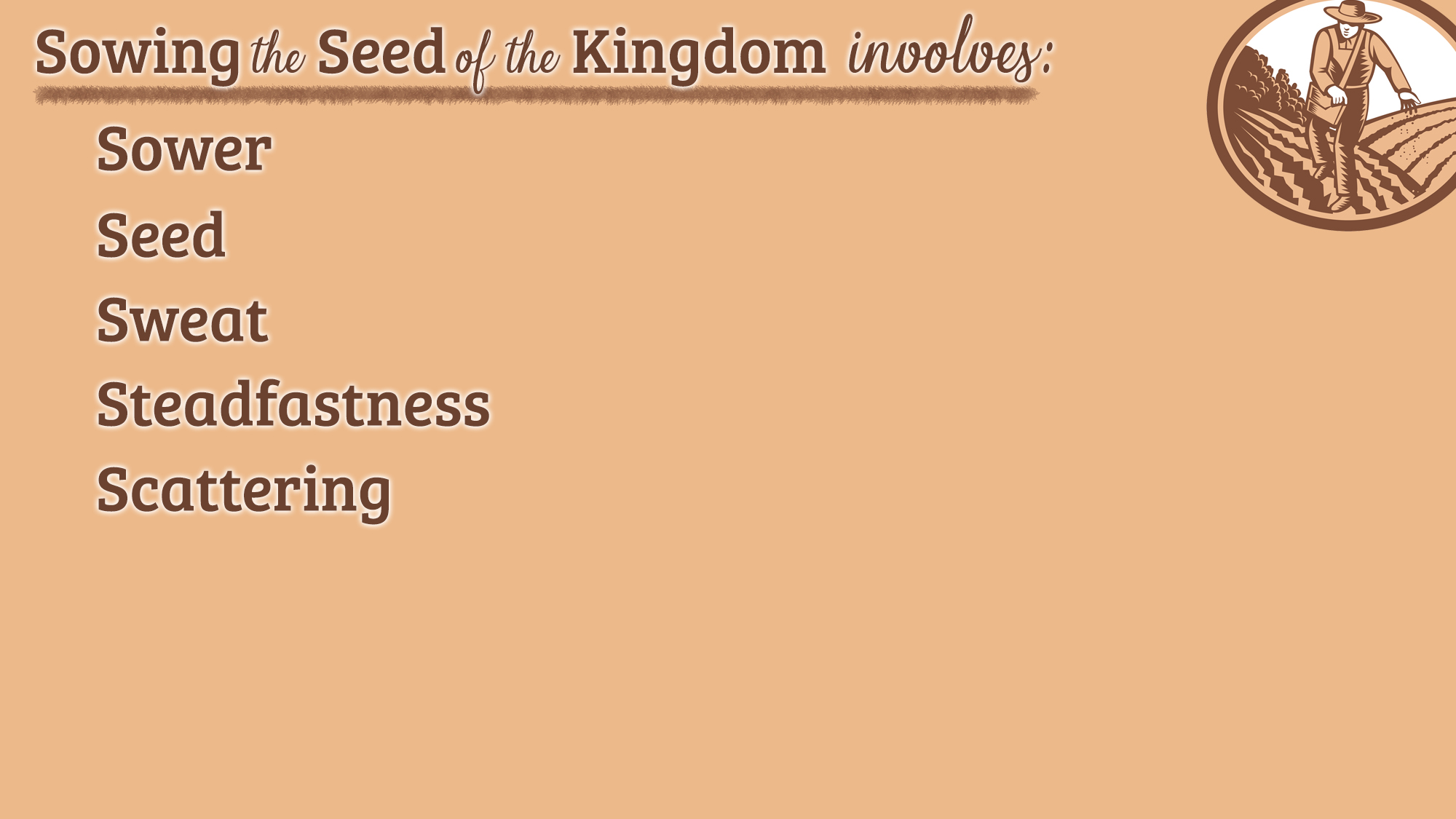 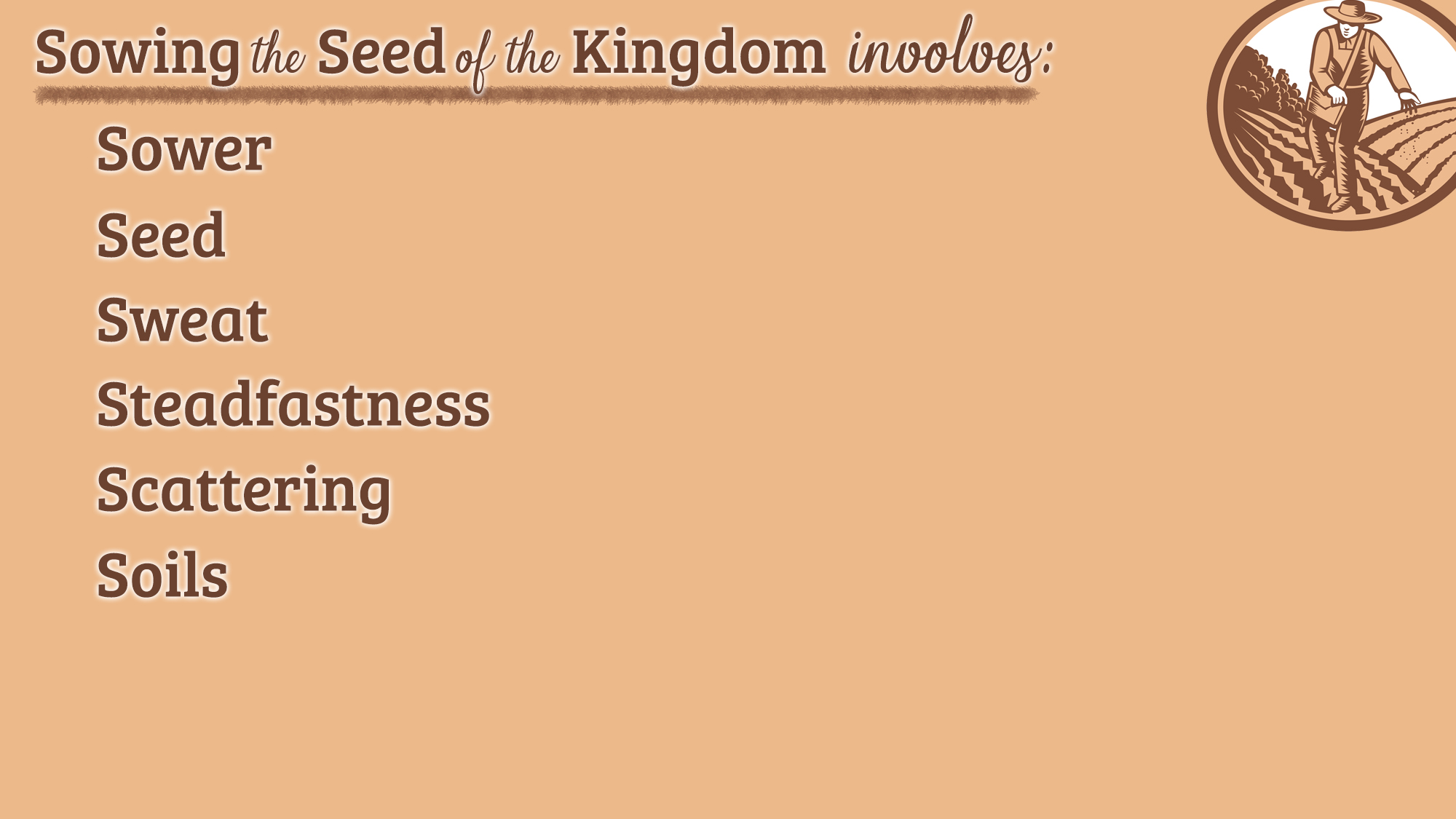 There are various kinds of hearts and every single one needs the seed
The seed is to be spread on “every” soil (Matt. 13:18-23; Mark 16:15)
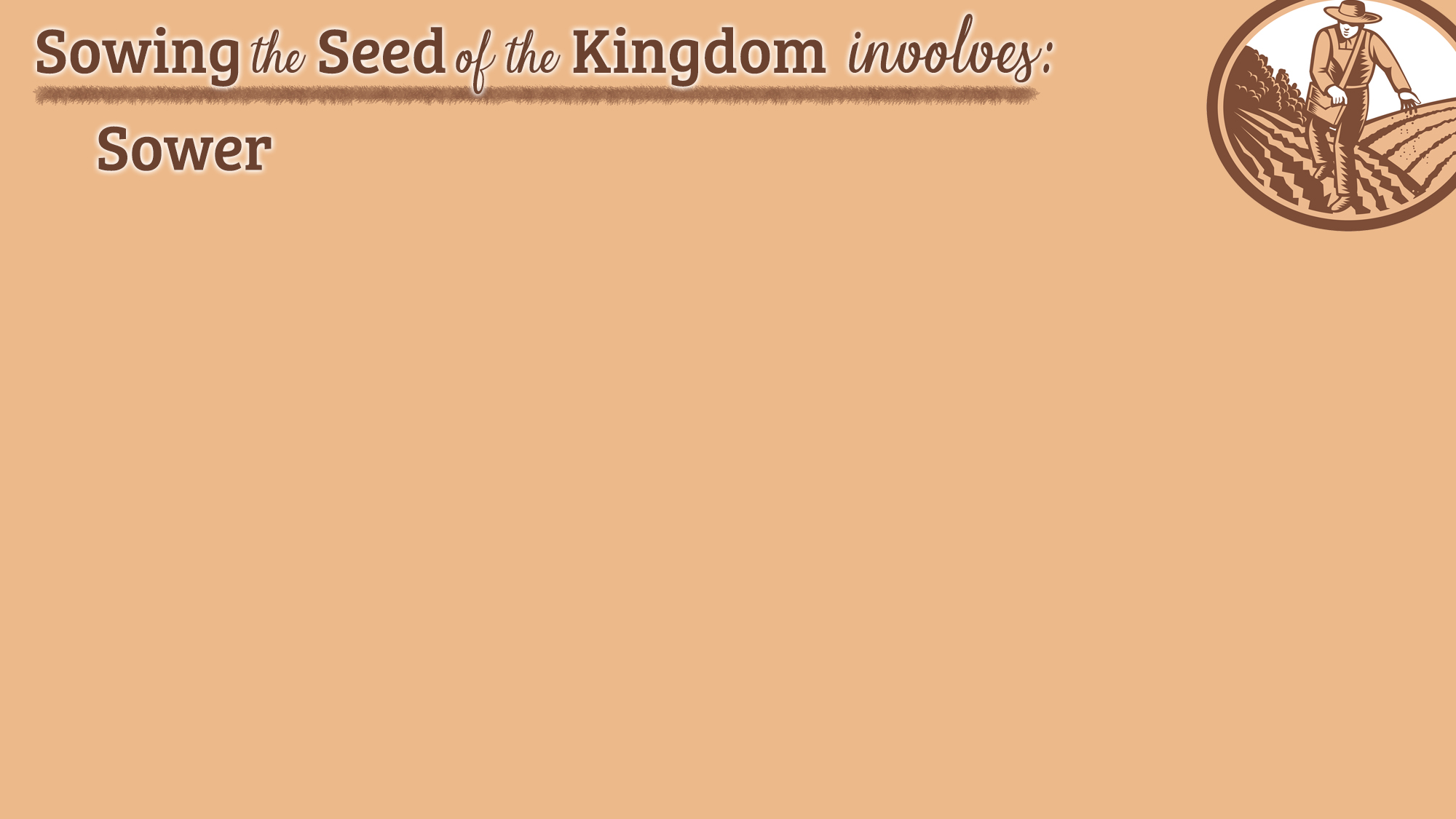 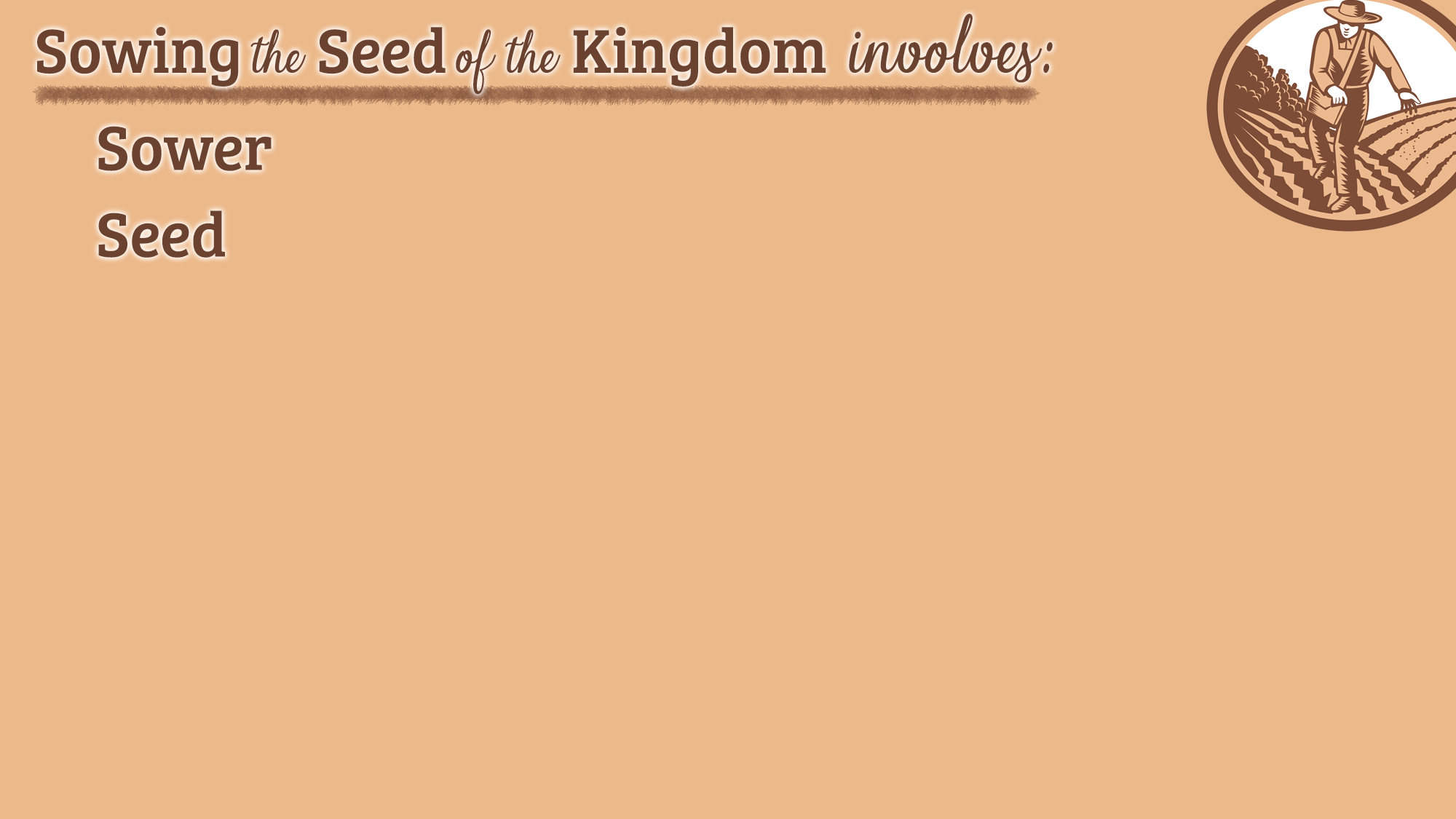 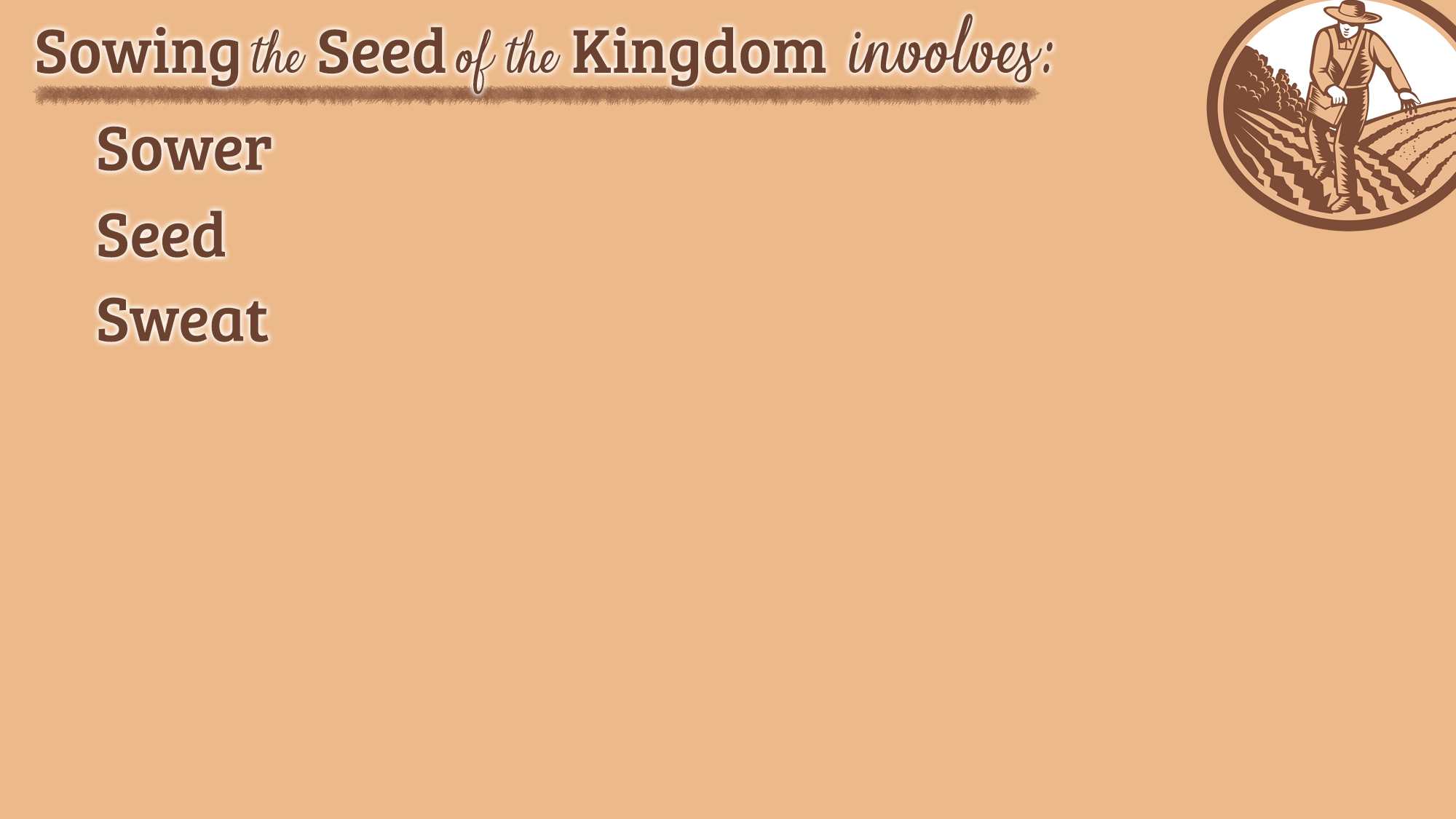 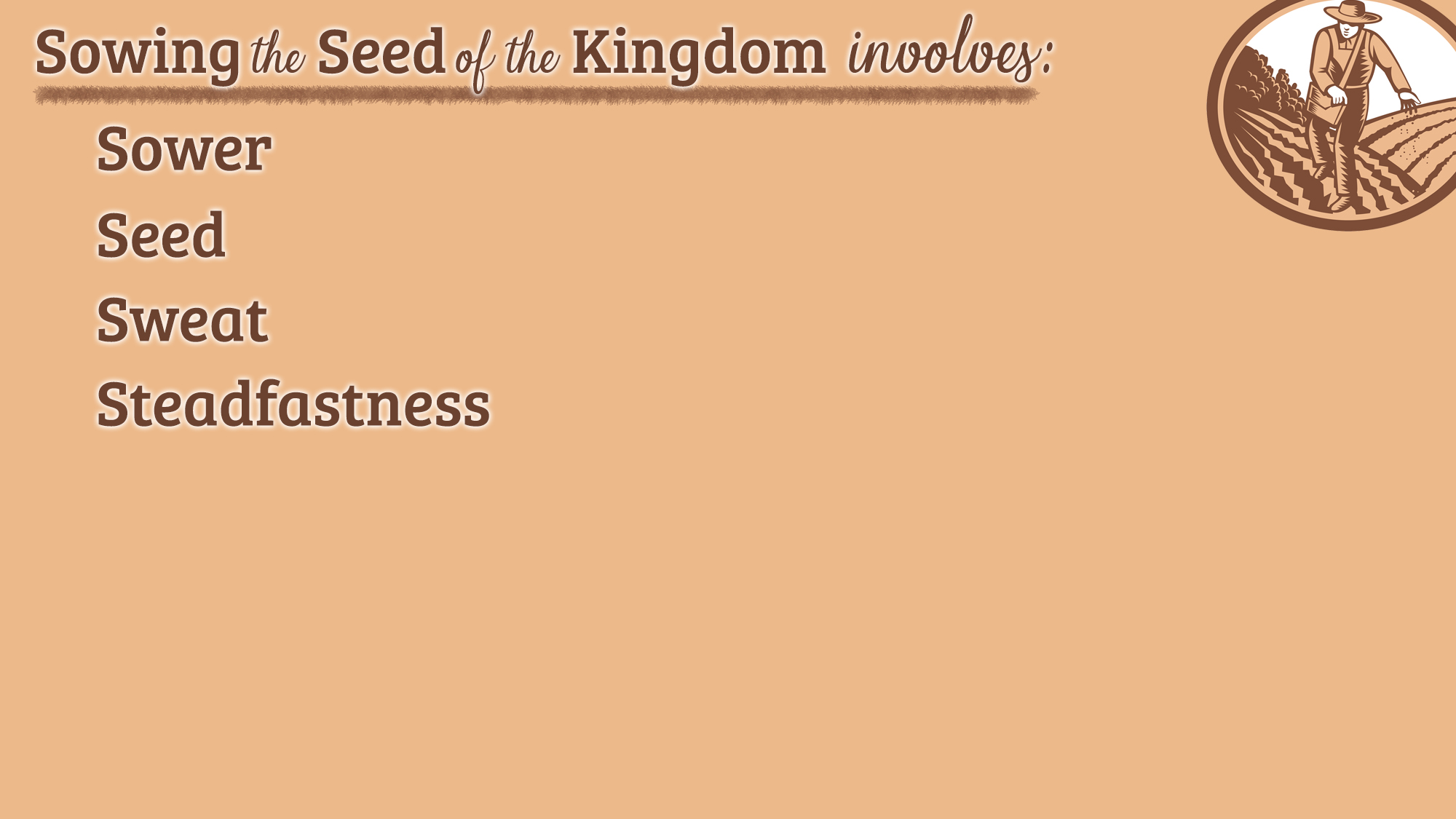 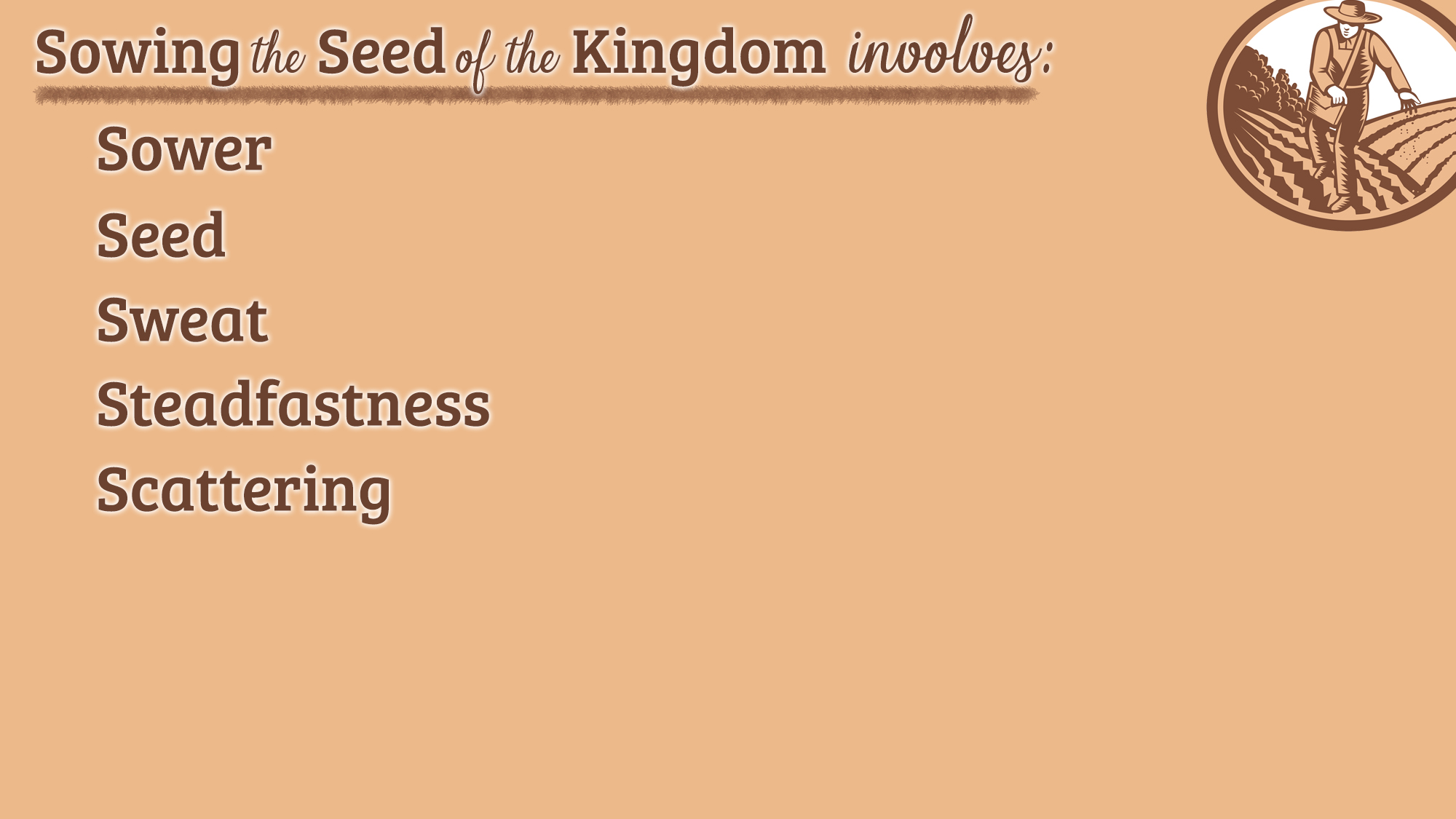 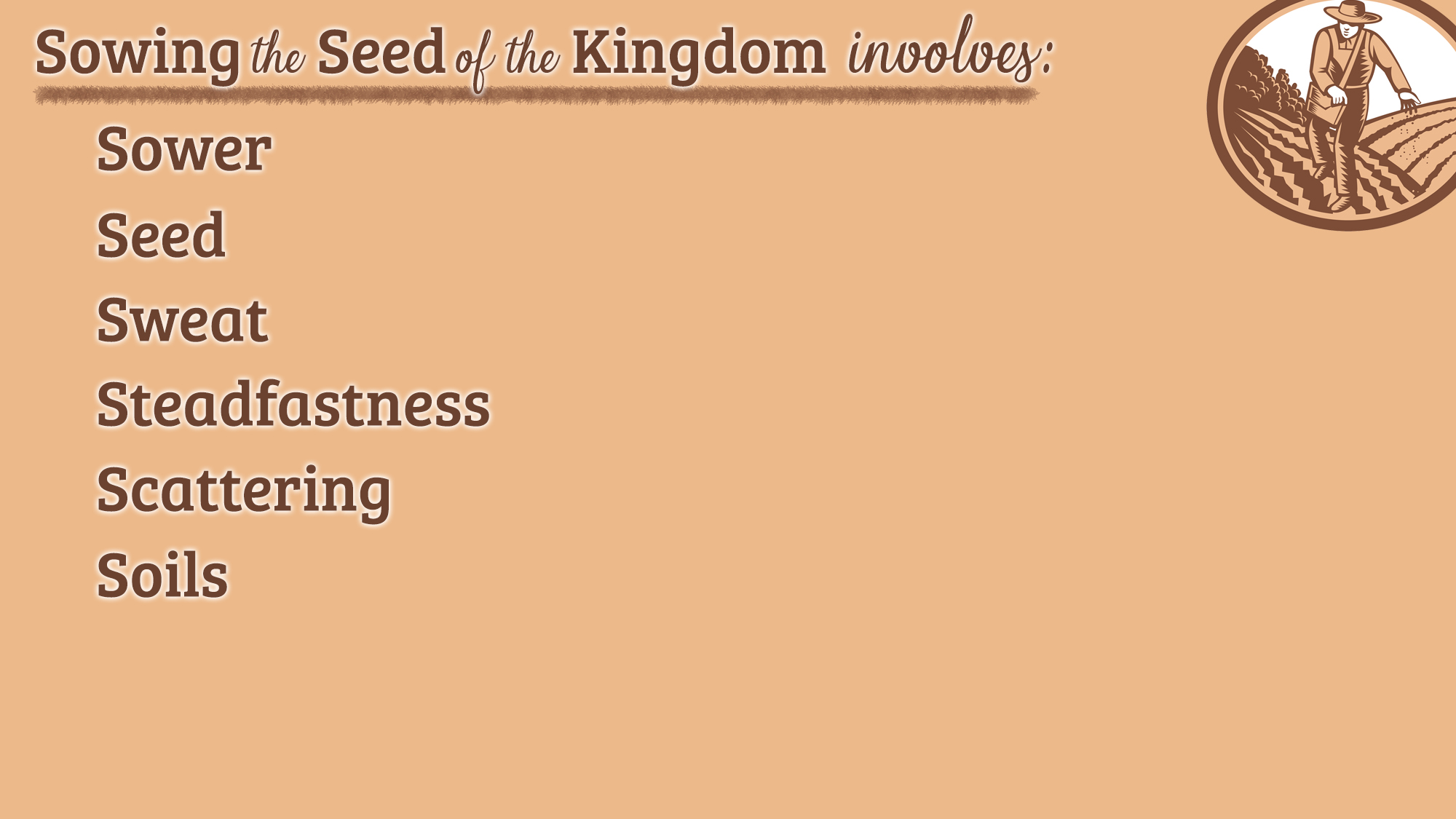 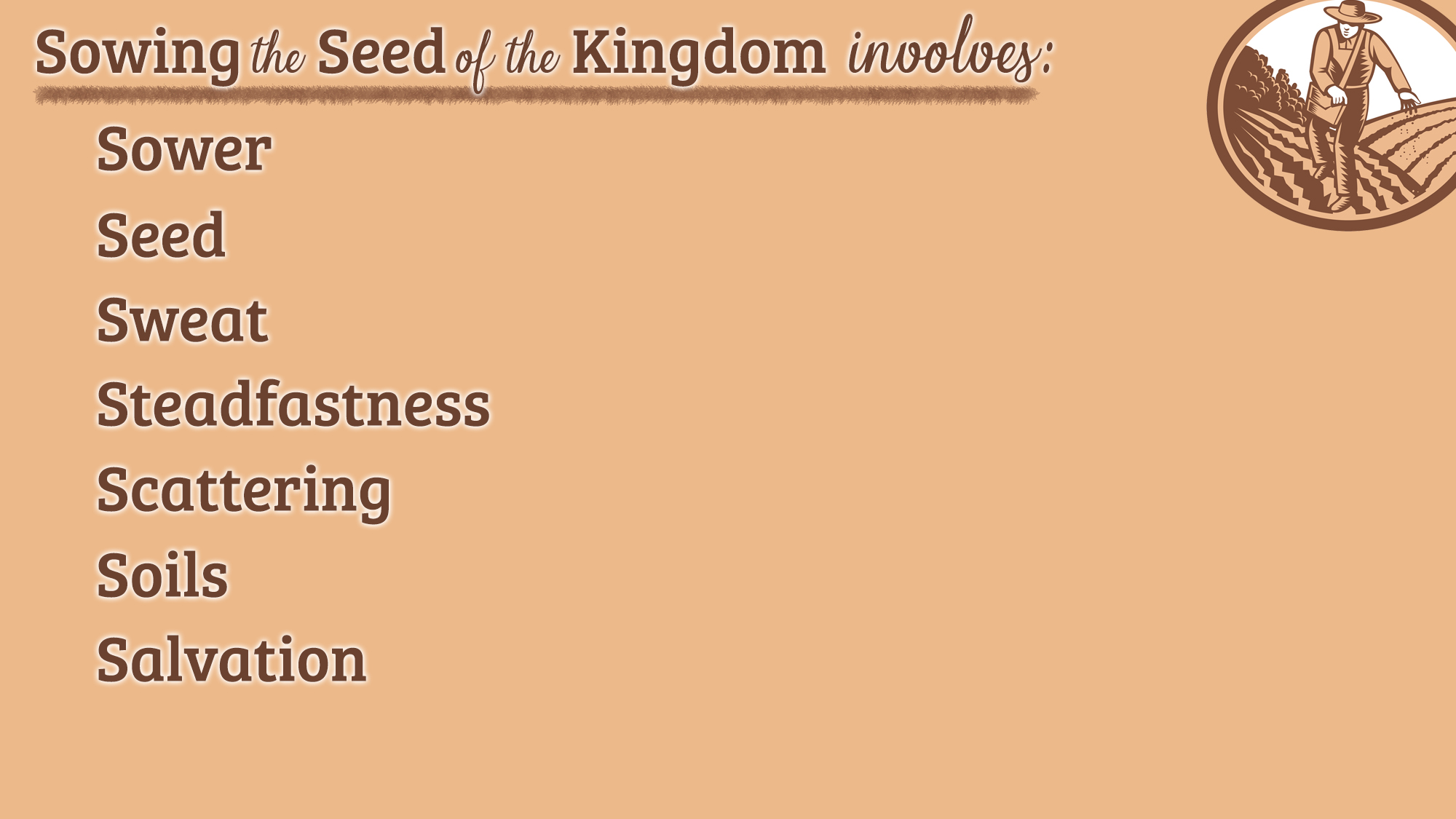 Salvation of souls is at issue (Luke 8:12)
Those truly saved must bear fruit and produce (Matt. 13:23; Rom. 7:4)
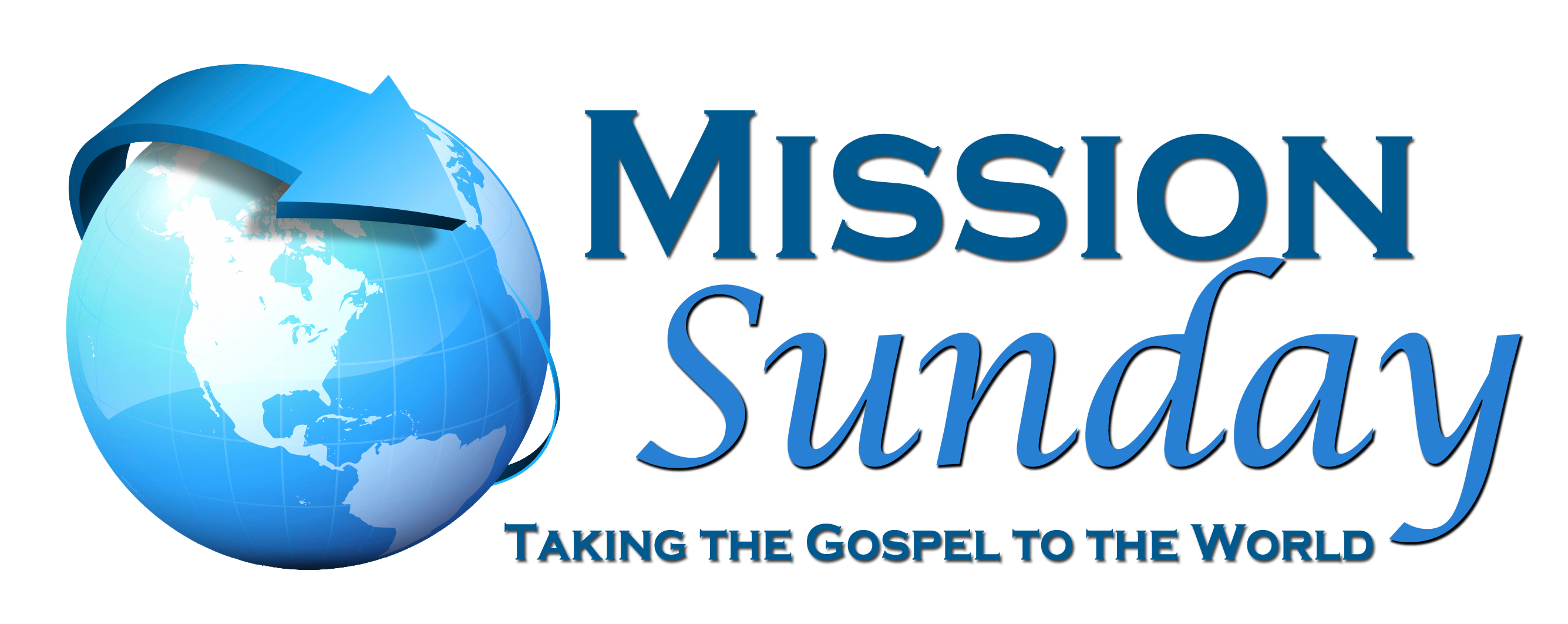 Every dollar given on Mission Sunday
goes toward mission work.
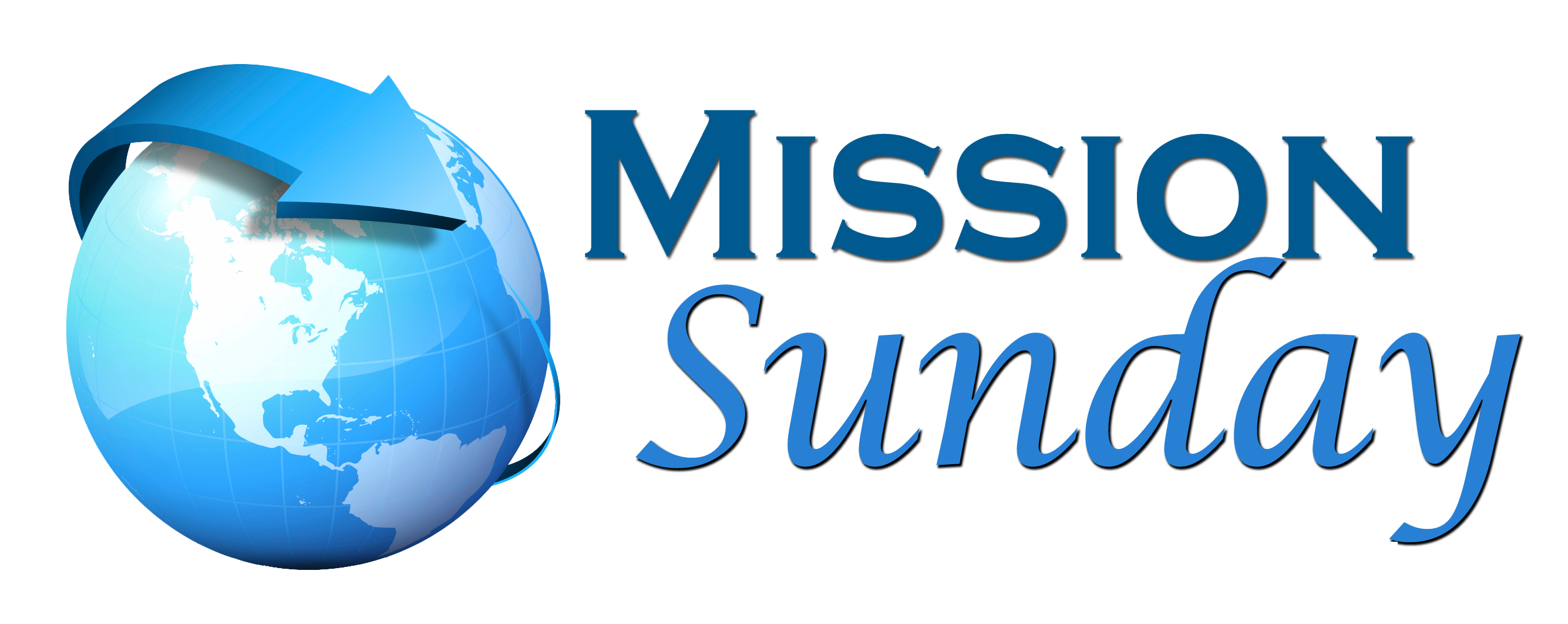 19 Years of
Sacrificial Giving
2004 - 2022
Average Mission Sunday Each Year	$142,421.54
Average Weekly Contribution	$  14,136.19
Some local evangelism involves SCATTERING seed wide
Radio and television programs & advertisements
Car magnets & plates
Electronic billboard on I-95 
Direct mail campaigns:House to House/Heart to Heart; New Movers’ Mailers; Postcards; etc.
Some local evangelism involves SPECIAL PLACEMENT of seed
Various Bible tracts & DVDs
Pocket-sized New Testaments and ESV Bibles
Variety of invitation cards, Discovery magazines, etc.
Some local evangelism involves ASSISTING sister congregations to plant seeds
Sr. High Mission Trips to 19 congregations in 12 states
“In Search of the Lord’s Way” TV program hosted by Phil Sanders
Students in Schools of Preaching
Robert C. Lupo in Sneedville, Tennessee
Supporting 15 missionaries (monthly) in 26 countries on 4 continents
Sending one-time support to dozens of missionaries and mission works
Supporting dozens of mission trips to 35+ countries on 6 continents 
Assisting teachers in PIBC to travel to Pacific and teach with Robert Martin 
Christian Courier – an online and print teaching resource
World Video Bible School – online and DVD teaching resources
Students & teachers in the Trinidad School of Preaching 
Nigeria School of Preaching + Bibles for Nigeria missionary 
Congregations in Paraguay & Puerto Rico
Truth for Today – assisting 32,000 preachers monthly around the world
Supporting Apologetics Press (since 1986, partnering since 2004)
Professional Staff: Dave Miller, Jeff Miller, Eric Lyons, Kyle Butt
Tremendously Talented Support Staff (including Rob Baker and Jeremy Pate)
Publications: Monthly journals, Books, Tracts, Videos, eBooks, Curriculum, VBS, etc.
Website (www.ApologeticsPress.org)
Taking the Gospel to Easter Island
Josh has made 16 trips to the island
4 souls have been converted and are growing (Piki, Uri, Andrea & Anita)
Josh has taken more than 500 Bibles to the island 
Josh continues to work to strengthen and mature the members remotely every week
“Palm Beach Lakes World Missions” (began in 2021)
Evangelize, edify and equip congregations of the Lord’s church in various places
Dan and Josh traveled to multiple places in 2022 to work with various congregations
Mission Sunday ought to be a MAJOR highlight of OUR year!
We are reminded that the world is lost and needs the gospel!
We are reminded that the seed of the gospel must be sown!
We are reminded that the seed must be sown on every soil!
We are reminded that each of us has a responsibility to sow the seed!
We are reminded that the power to save lost souls is in the seed…and not us!
Believe Jesus is God’s Son – John 3:16
Repent of your sins and turn toward God – Acts 17:30
Confess your faith in Jesus Christ – Matthew 10:32
Be immersed into Christ – Acts 22:16
God will forgive all of your sins – Acts 2:38
God will add you to His church – Acts 2:47
God will register you in heaven – Hebrews 12:23
Work faithfully in His kingdom – 1 Corinthians 15:58